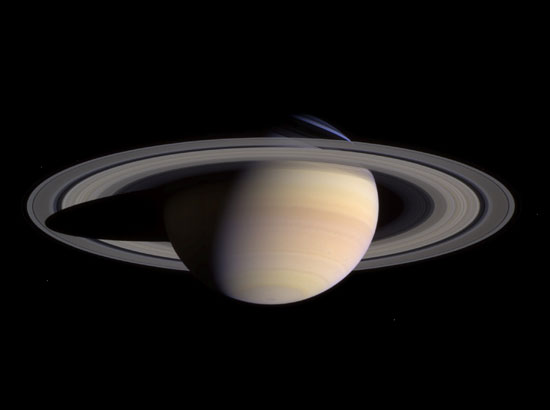 Still more Kronoseismology with Saturn’s rings
M.M. Hedman, P.D. Nicholson, R.G. French, M. El Moutamid
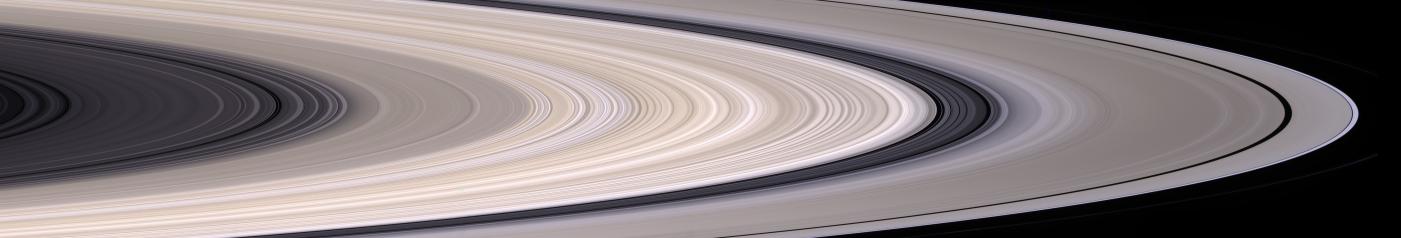 C
B
A
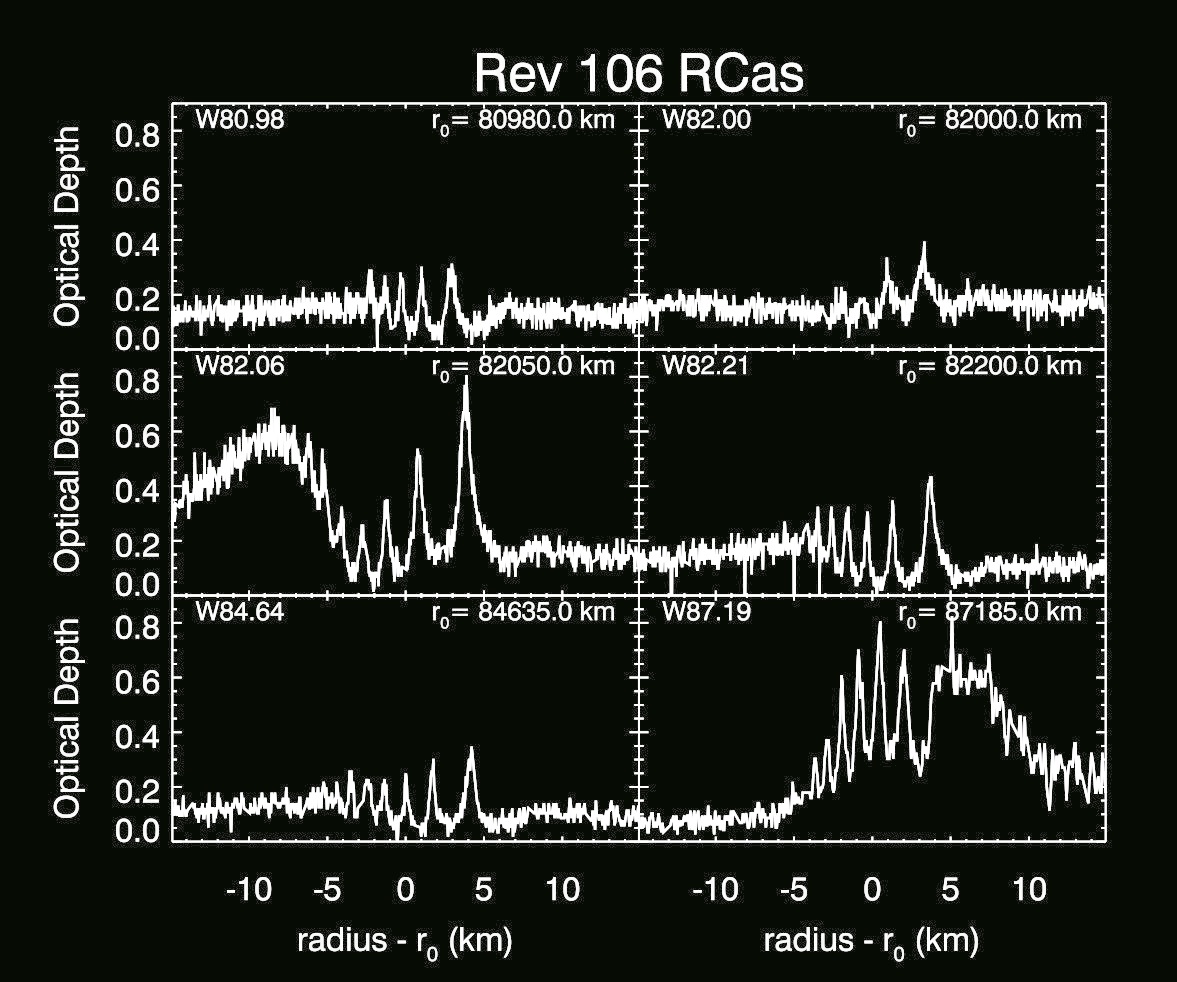 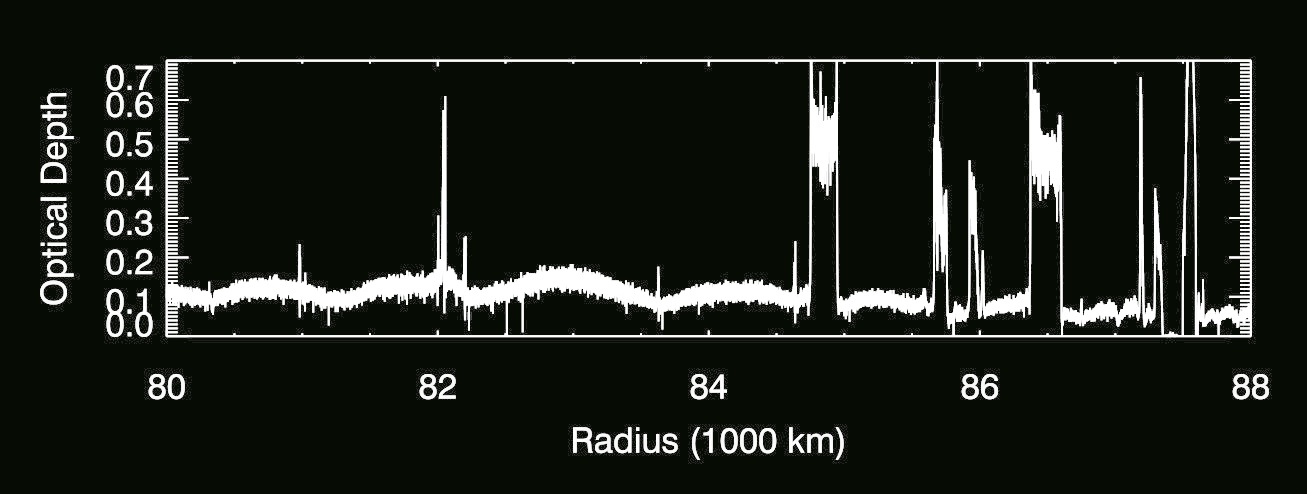 Giant planets have a well-defined series of normal modes
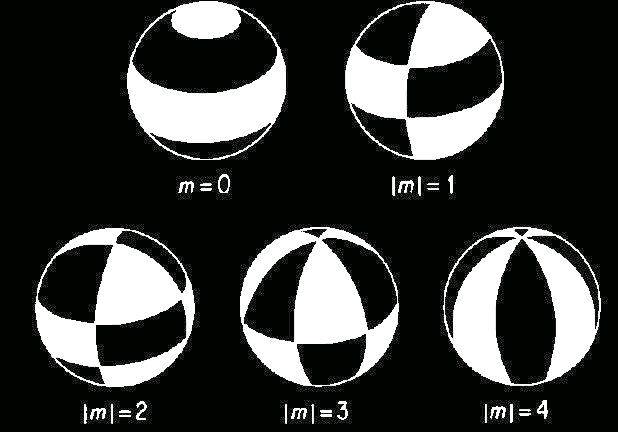 All 𝓁=4
Marley & Porco (1993)
Oscillations in the planet produce spiral patterns in the rings.
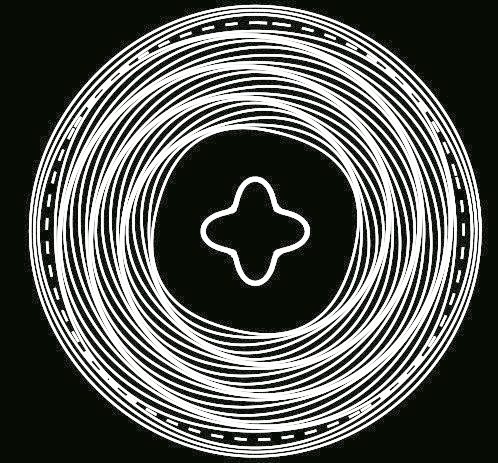 Spiral wave with 4 arms
Planetary mode with m=4
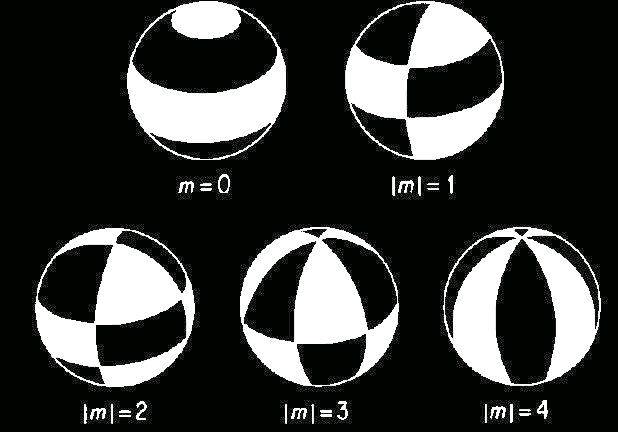 The number of spiral arms in the ring  azimuthal wavenumber of oscillation
The pattern speed of the wave   frequency of the planetary oscillation
For a given planetary interior model, the locations of the resonances with specific normal modes can be predicted.
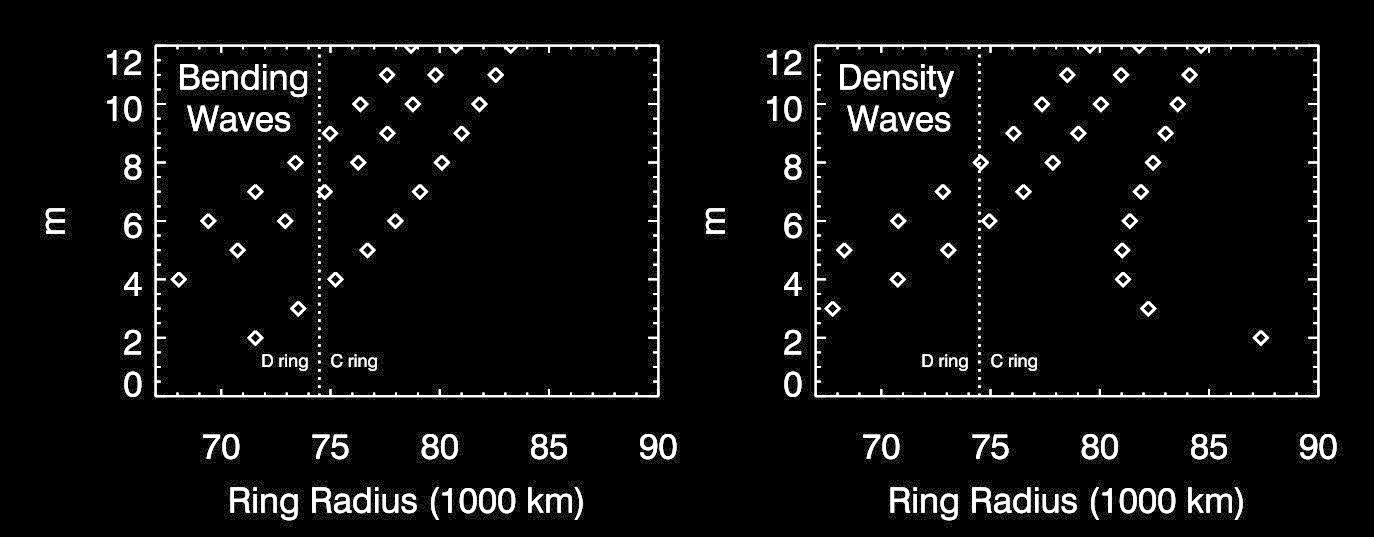 𝓁=m+5
𝓁=m+4
𝓁=m+3
𝓁=m+1
𝓁=m+2
𝓁=m
Normal modes with  𝓁=m, m+2… generate density waves
Normal modes with  𝓁=m+1, m+3… generate bending waves
						Predictions from C. Mankovich
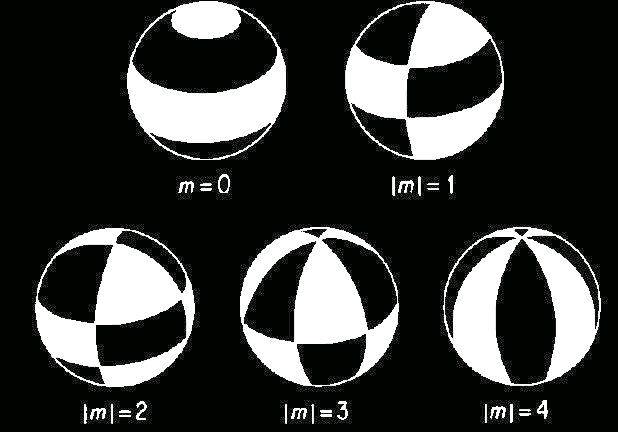 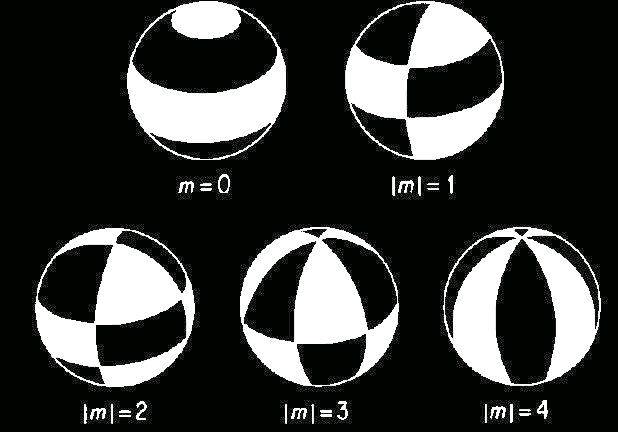 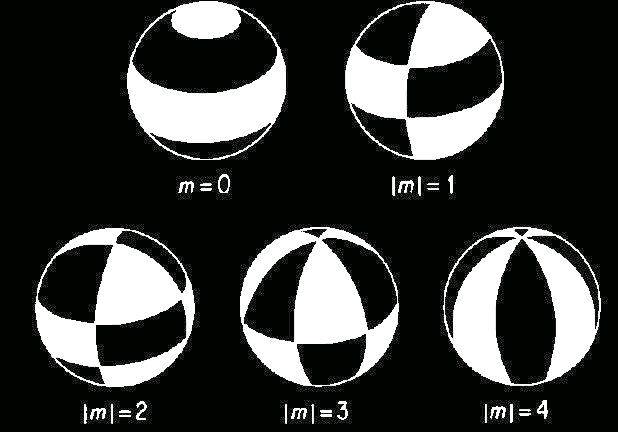 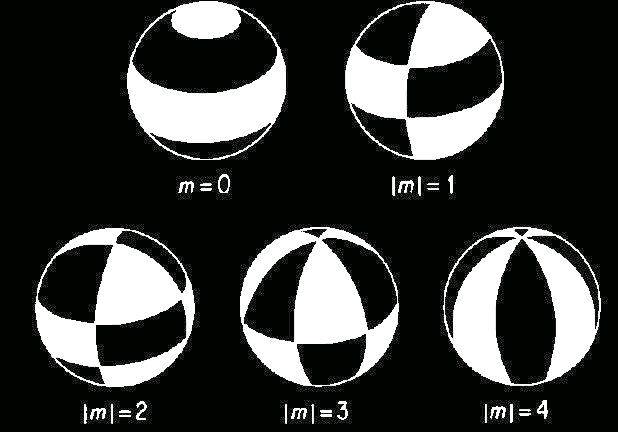 Oscillations in the planet produce spiral patterns in the rings.
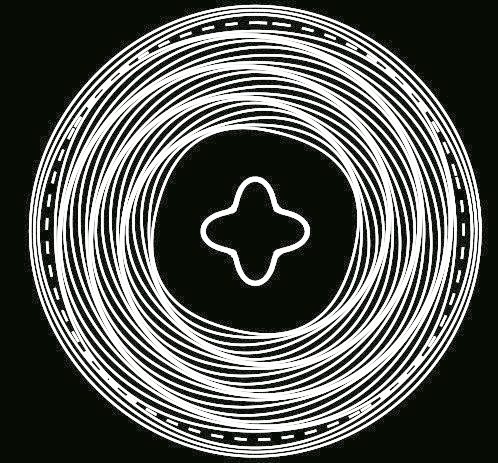 Spiral wave with 4 arms
Planetary mode with m=4
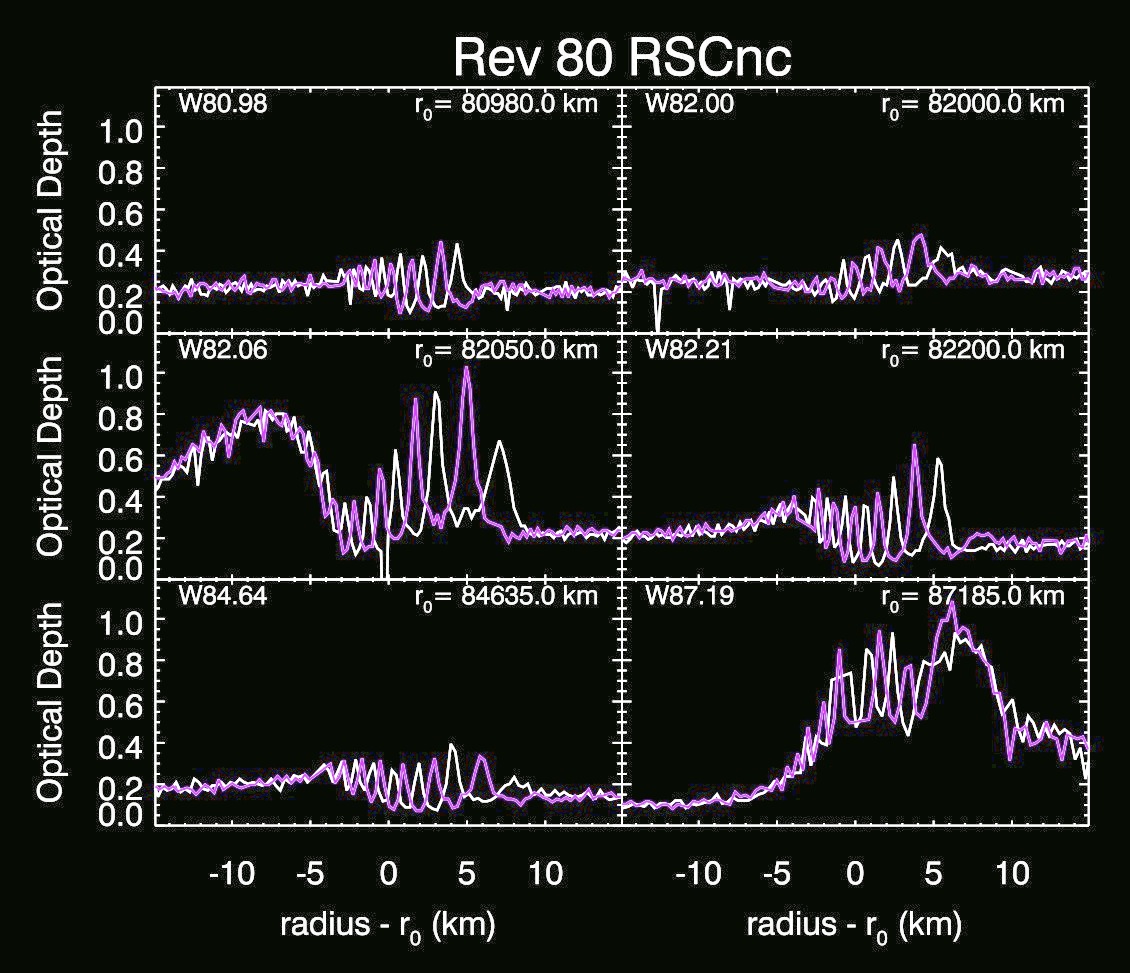 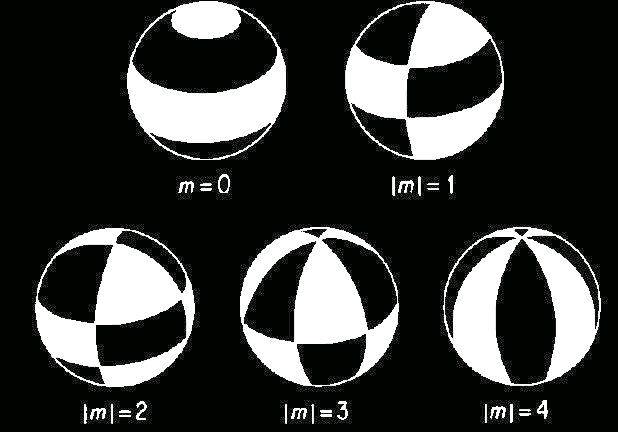 The number of spiral arms in the ring  azimuthal wavenumber of oscillation
The pattern speed of the wave   frequency of the planetary oscillation
Prior work had identified eight strong density waves in the middle C ring.
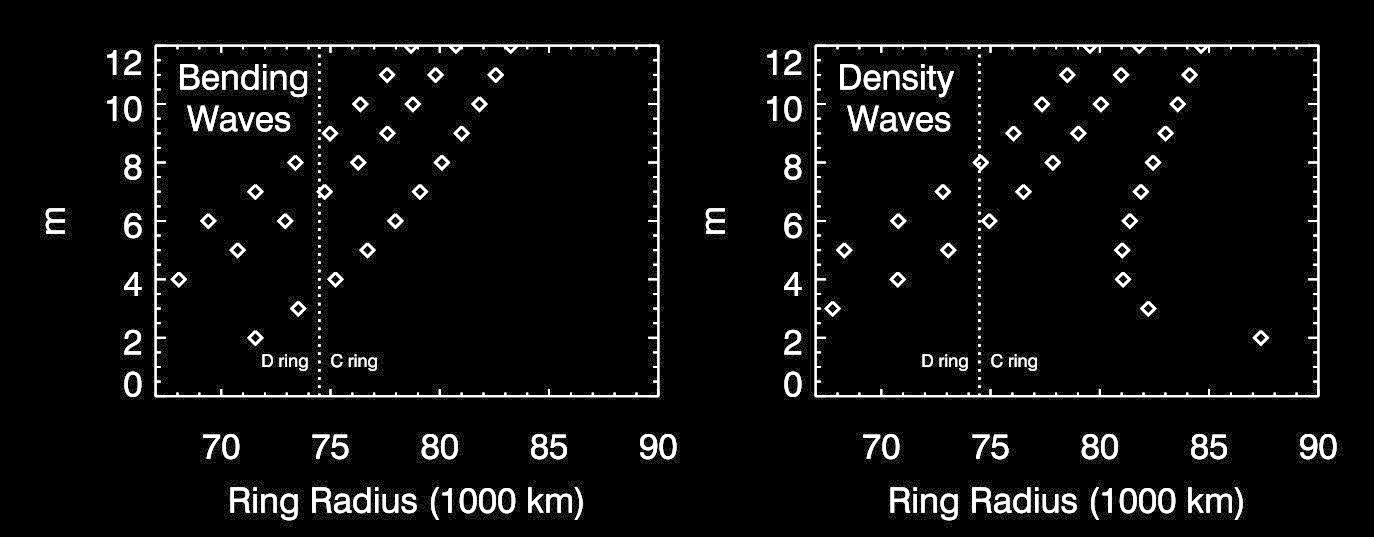 𝓁=m+4
𝓁=m+2
𝓁=m
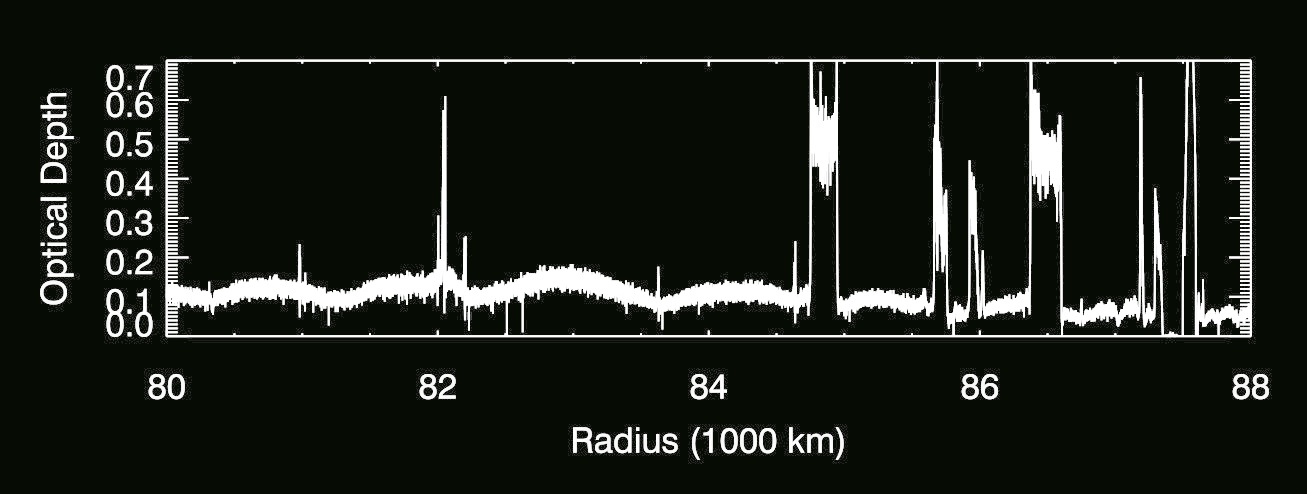 m=2
m=3
m=2
m=3
m=3
m=4
m=2
m=10
These waves fall close to where models predicted the 	
sectoral mode resonances should be.
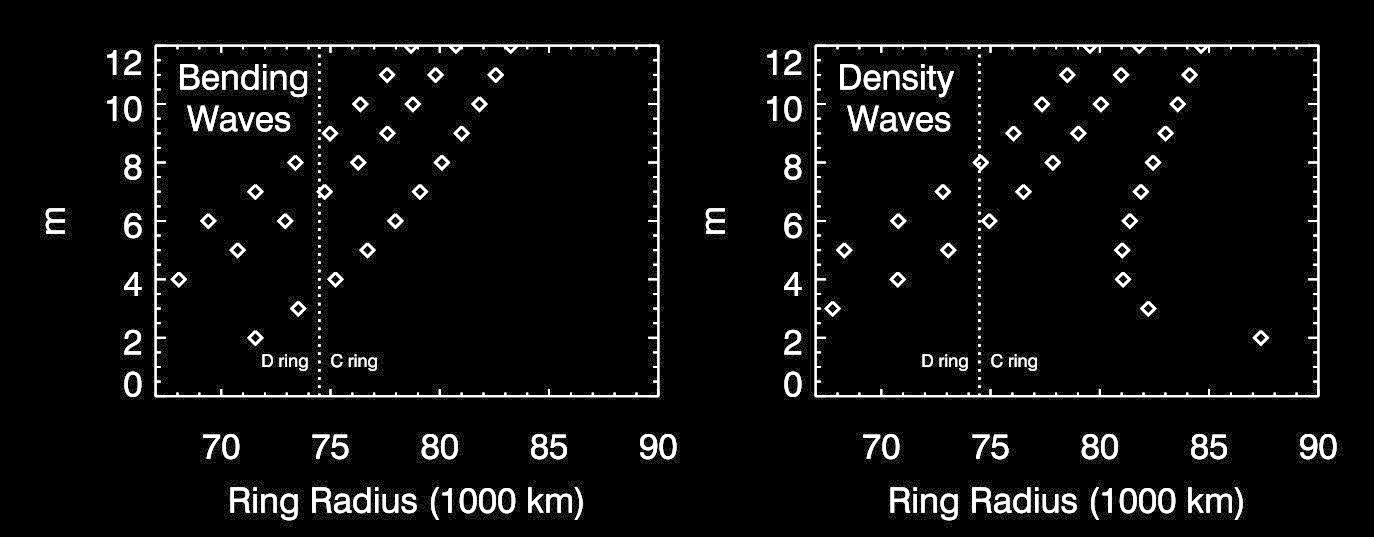 𝓁=m+4
𝓁=m+2
𝓁=m
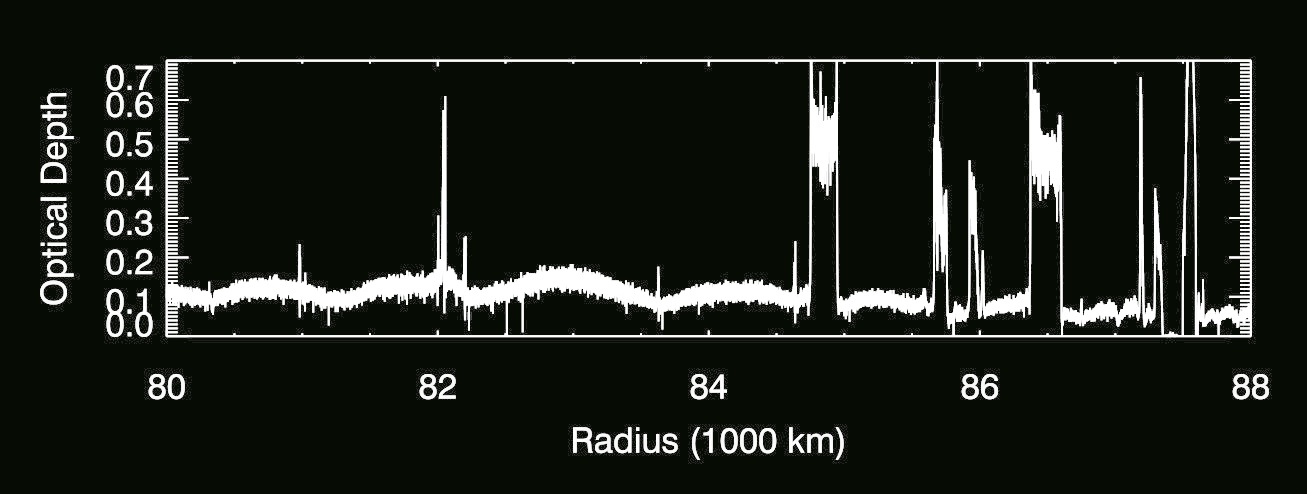 m=2
m=3
m=2
m=3
m=3
m=4
m=2
m=10
Most non-sectoral waves should fall in the inner C ring.
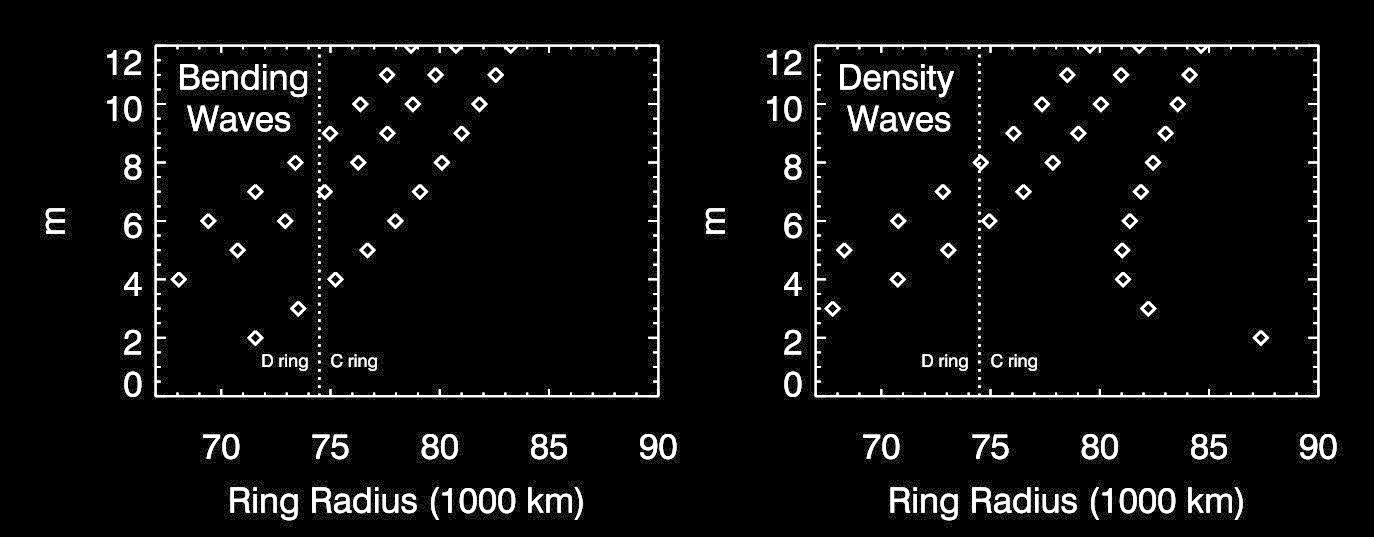 Identifying waves here requires very precise geometric navigation
French et al. (submitted)
𝓁=m+4
𝓁=m+2
𝓁=m
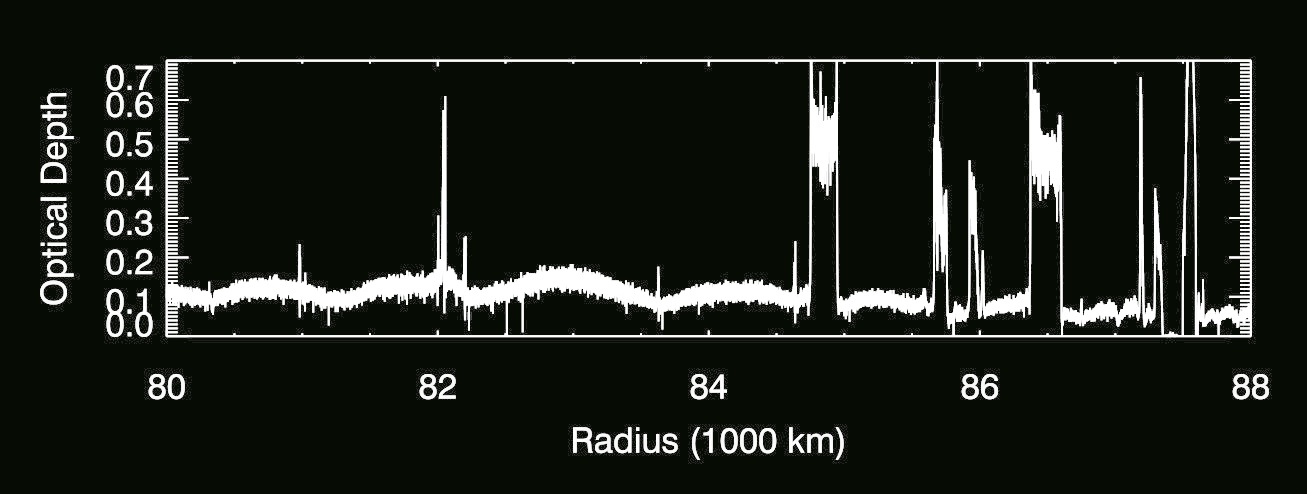 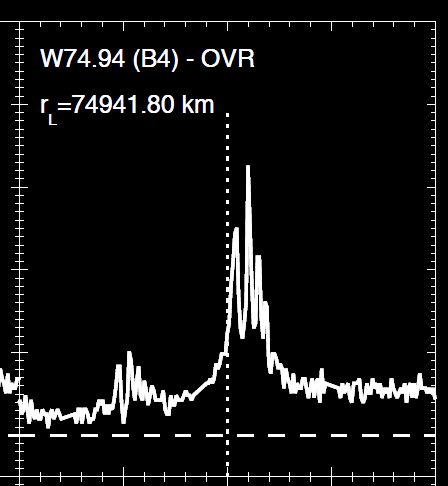 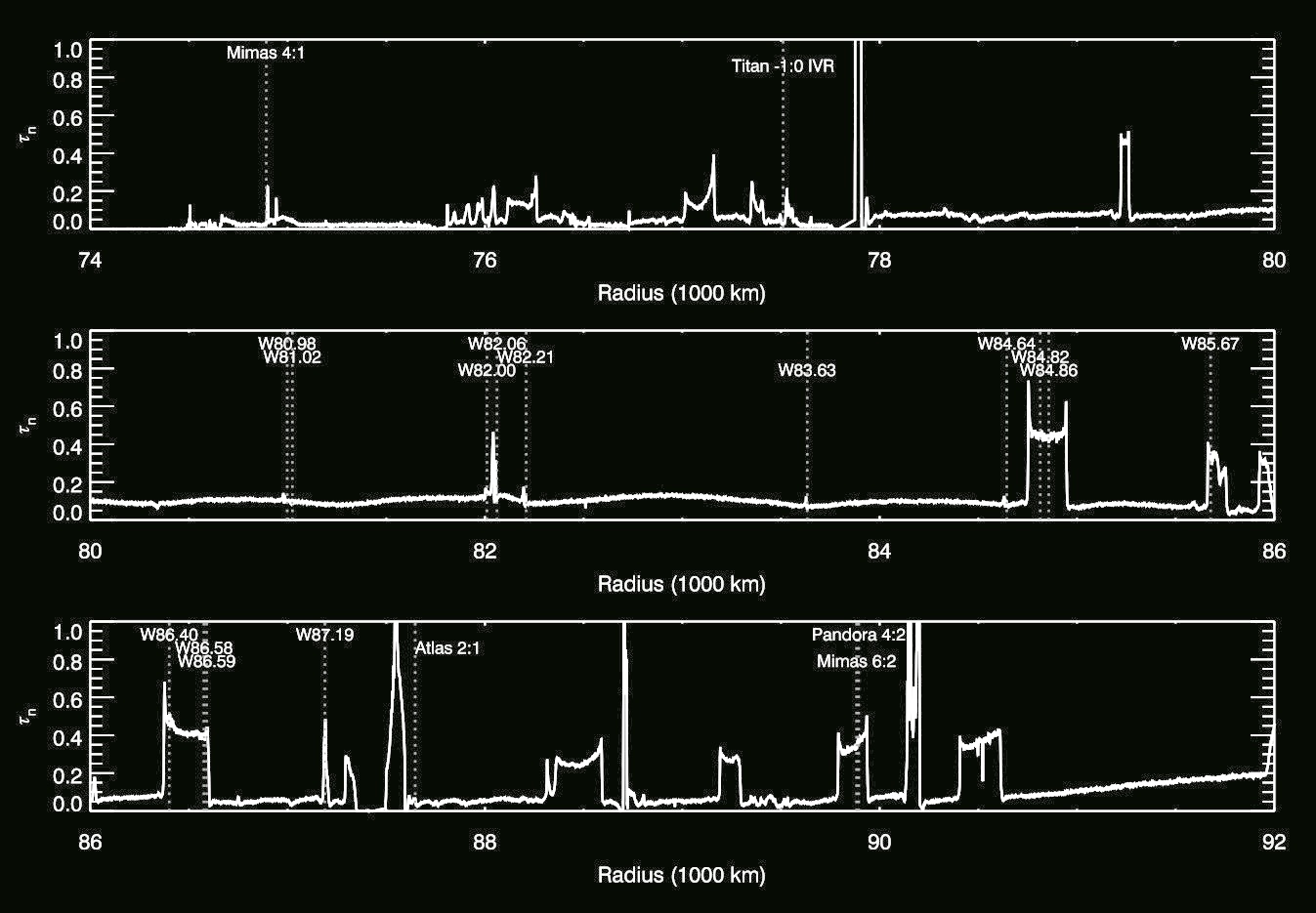 78
80
76
74
Most non-sectoral waves should fall in the inner C ring.
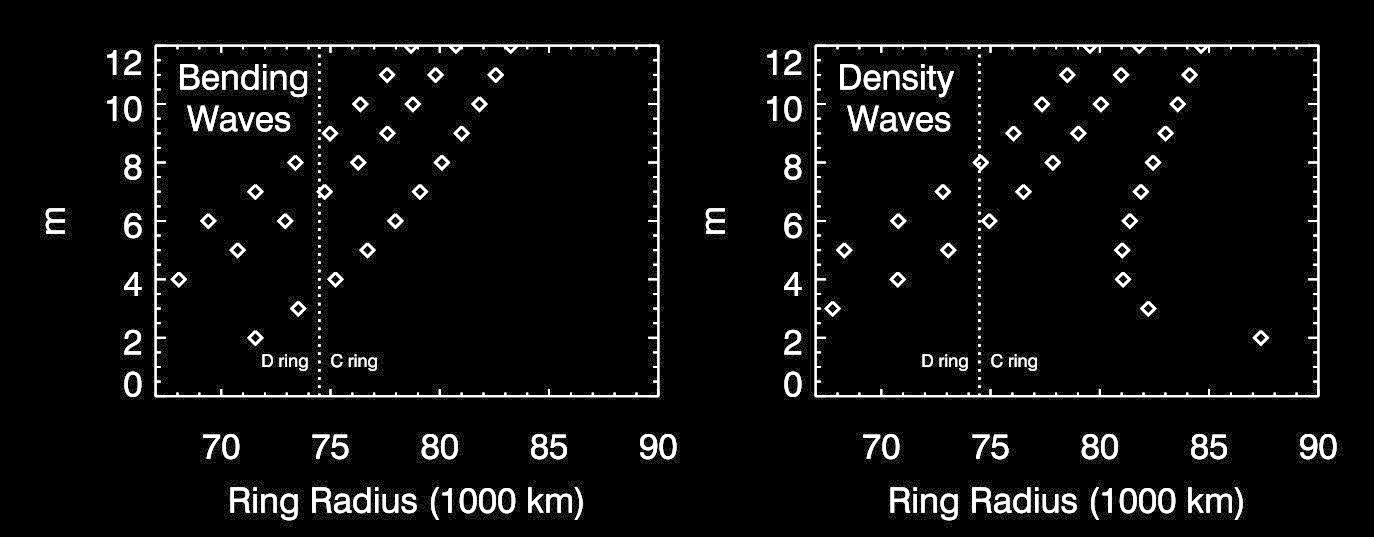 3 density waves  have been identified in this region, two appear to be fundamental normal modes, but  one appears to be something else.
𝓁=m+4
𝓁=m+2
𝓁=m
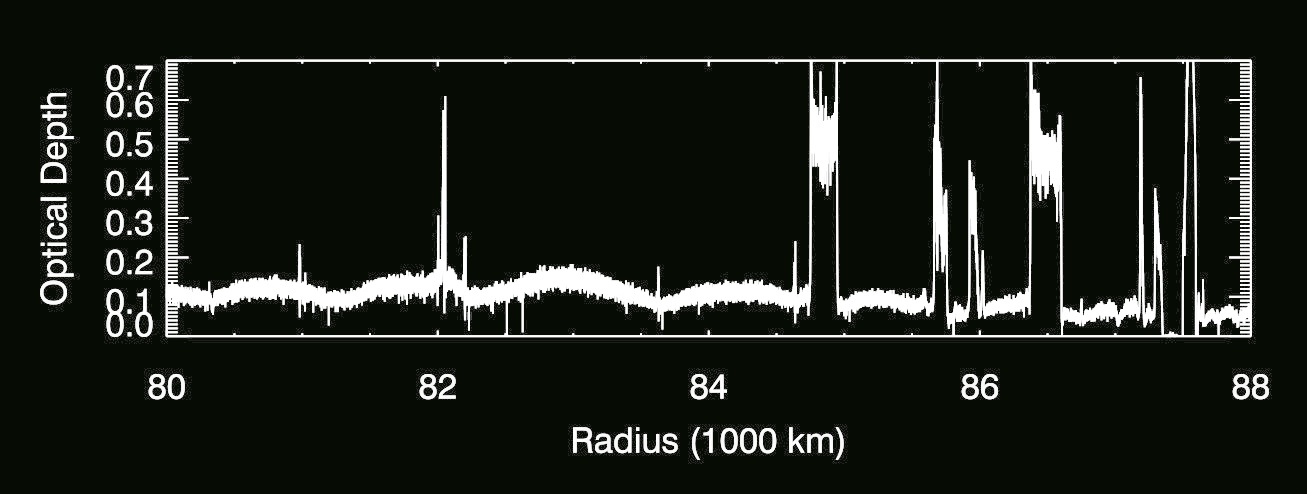 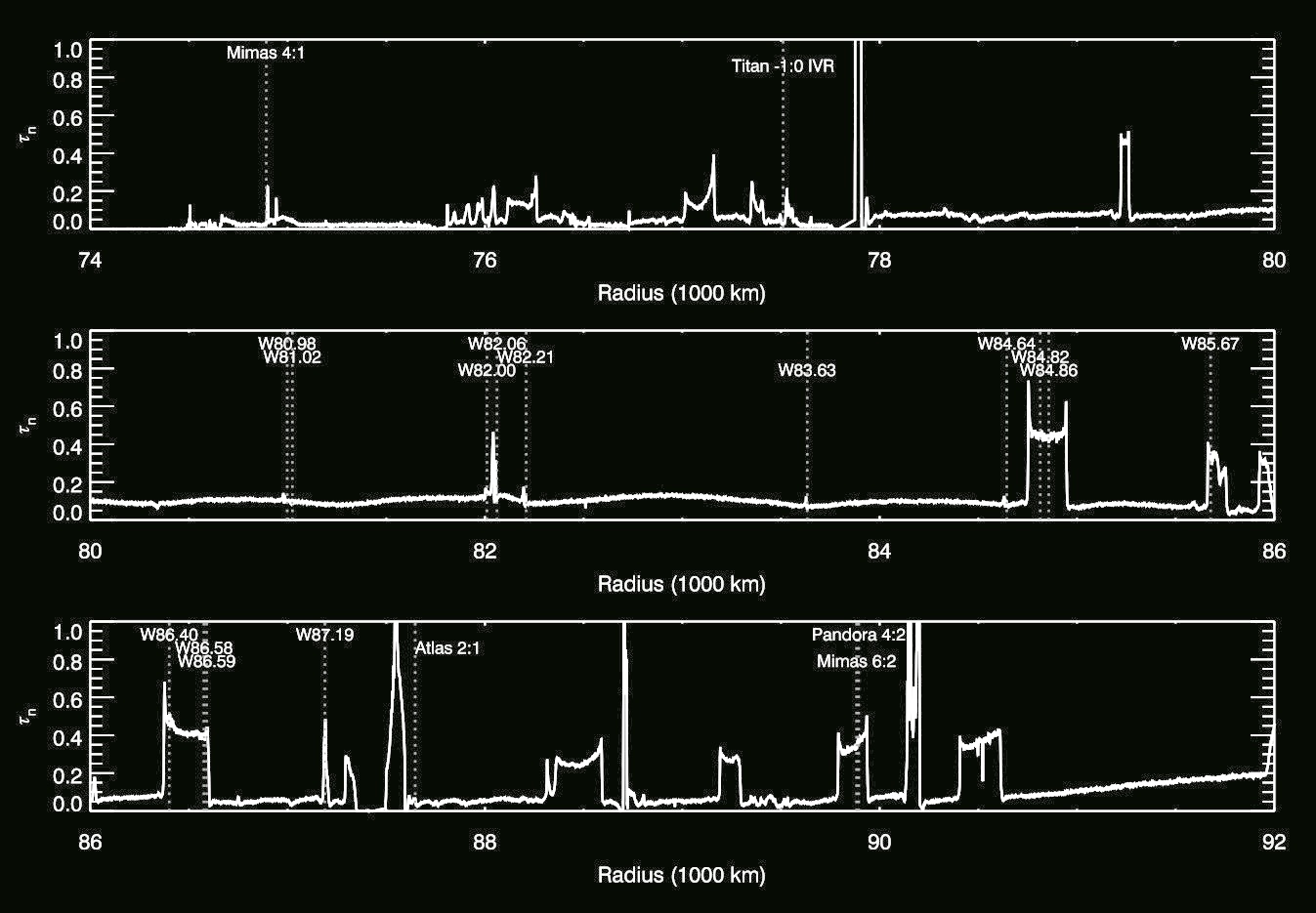 density
9
2
7
78
80
76
74
Most non-sectoral waves should fall in the inner C ring.
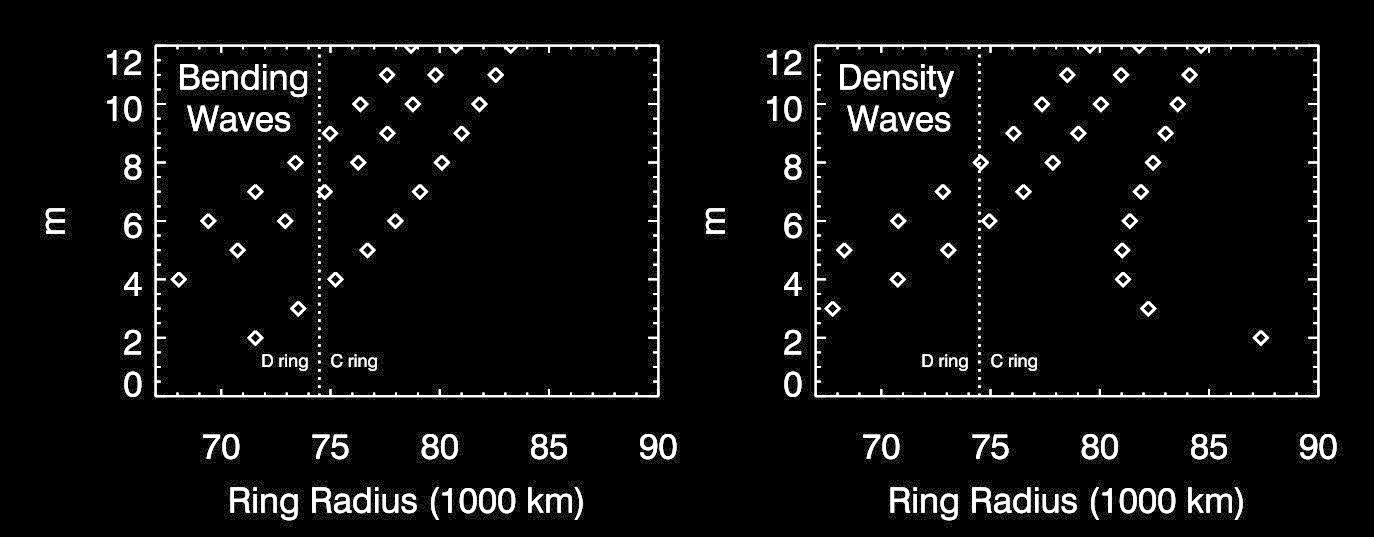 𝓁=m+5
𝓁=m+4
𝓁=m+3
𝓁=m+1
𝓁=m+2
𝓁=m
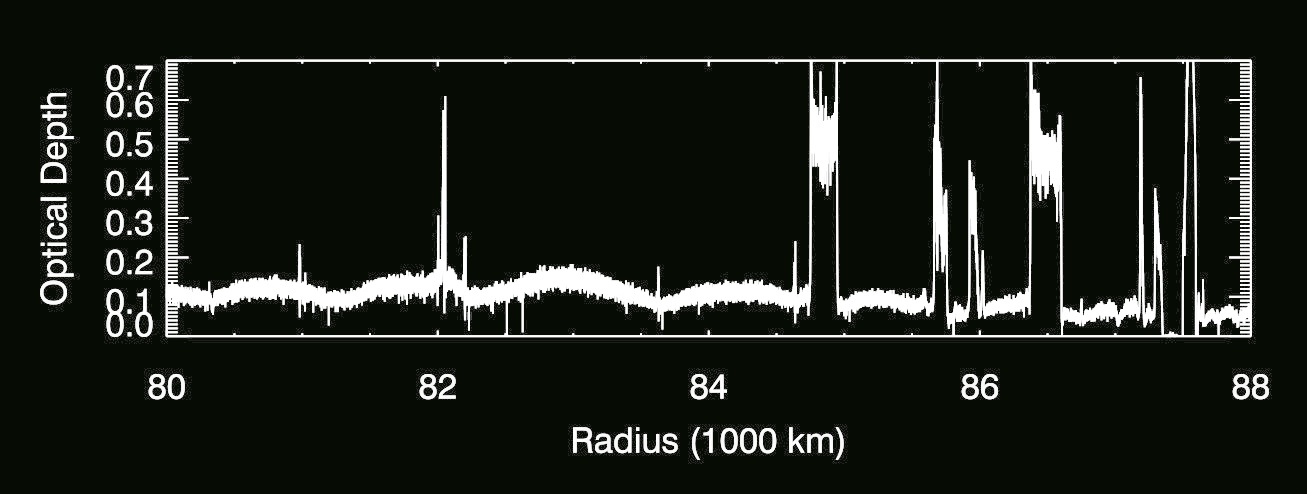 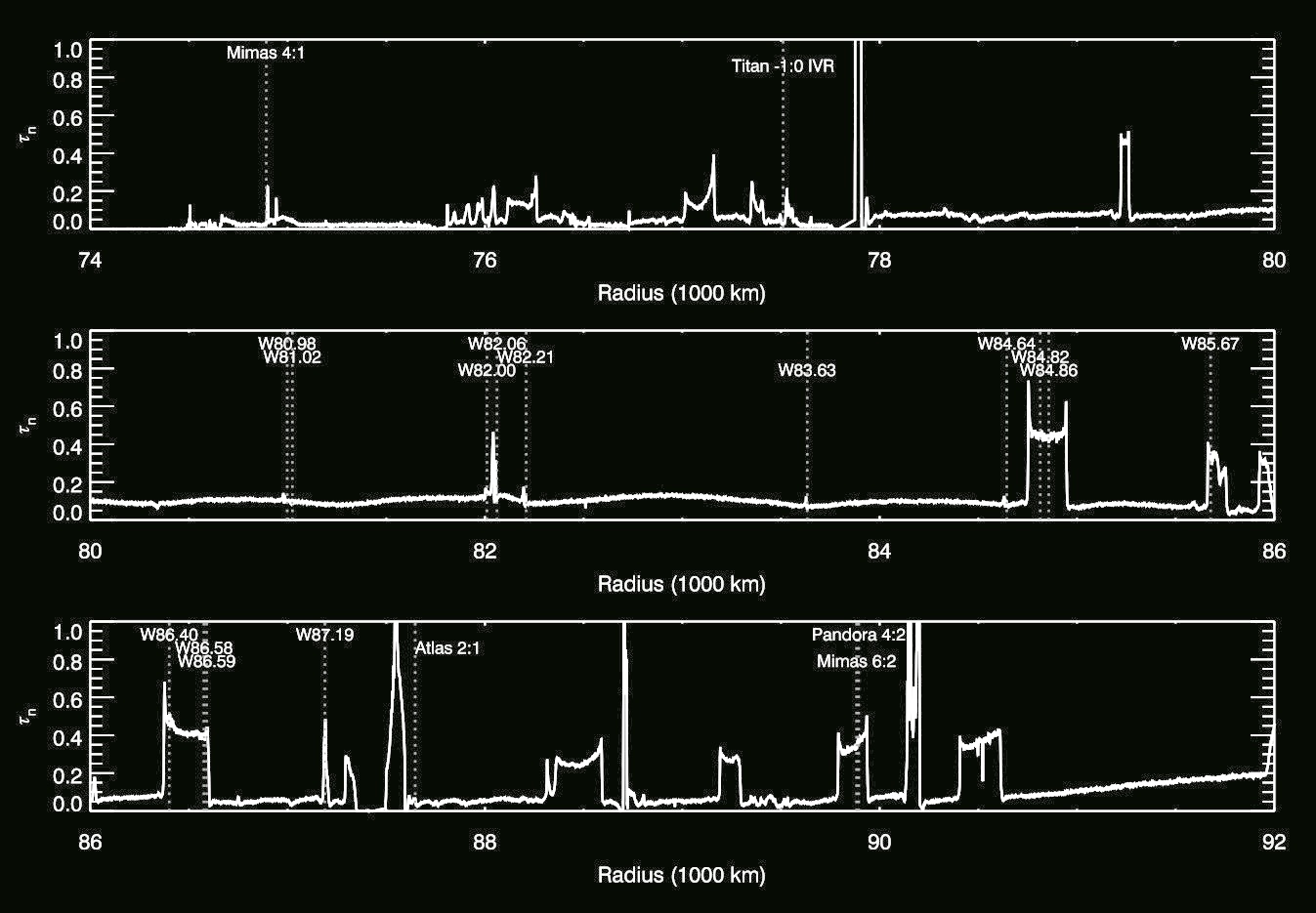 bending
8
density
9
4
7
2
9
7
78
80
76
74
What about the rest of the sectoral normal modes?
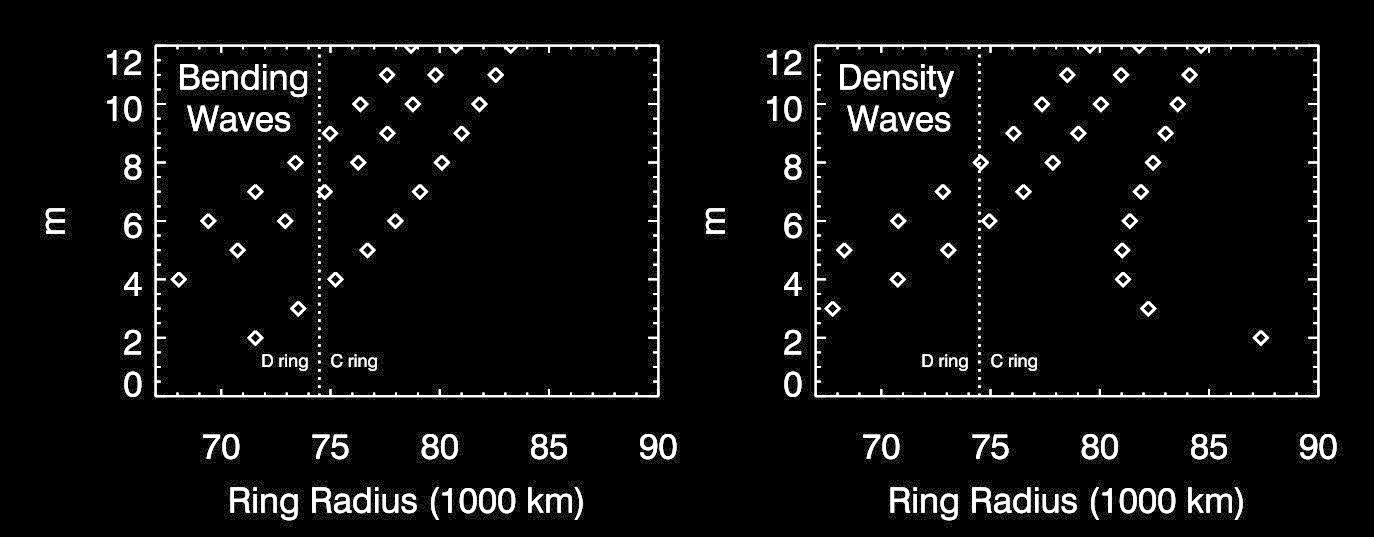 𝓁=m+4
𝓁=m+2
𝓁=m
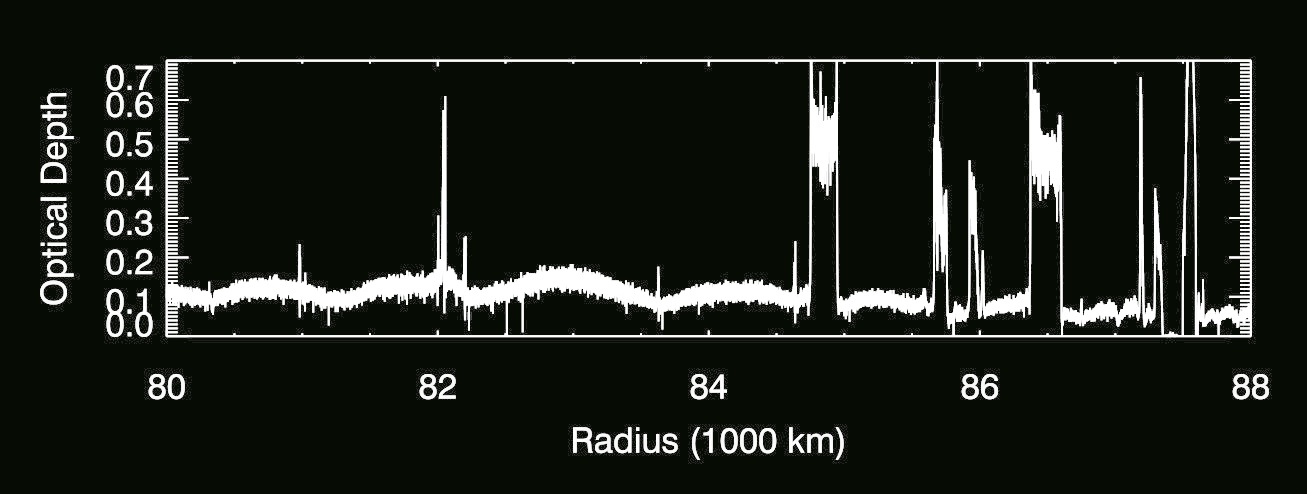 m=2
m=3
m=2
m=3
m=3
m=4
m=2
m=10
Detangling waves with wavelets
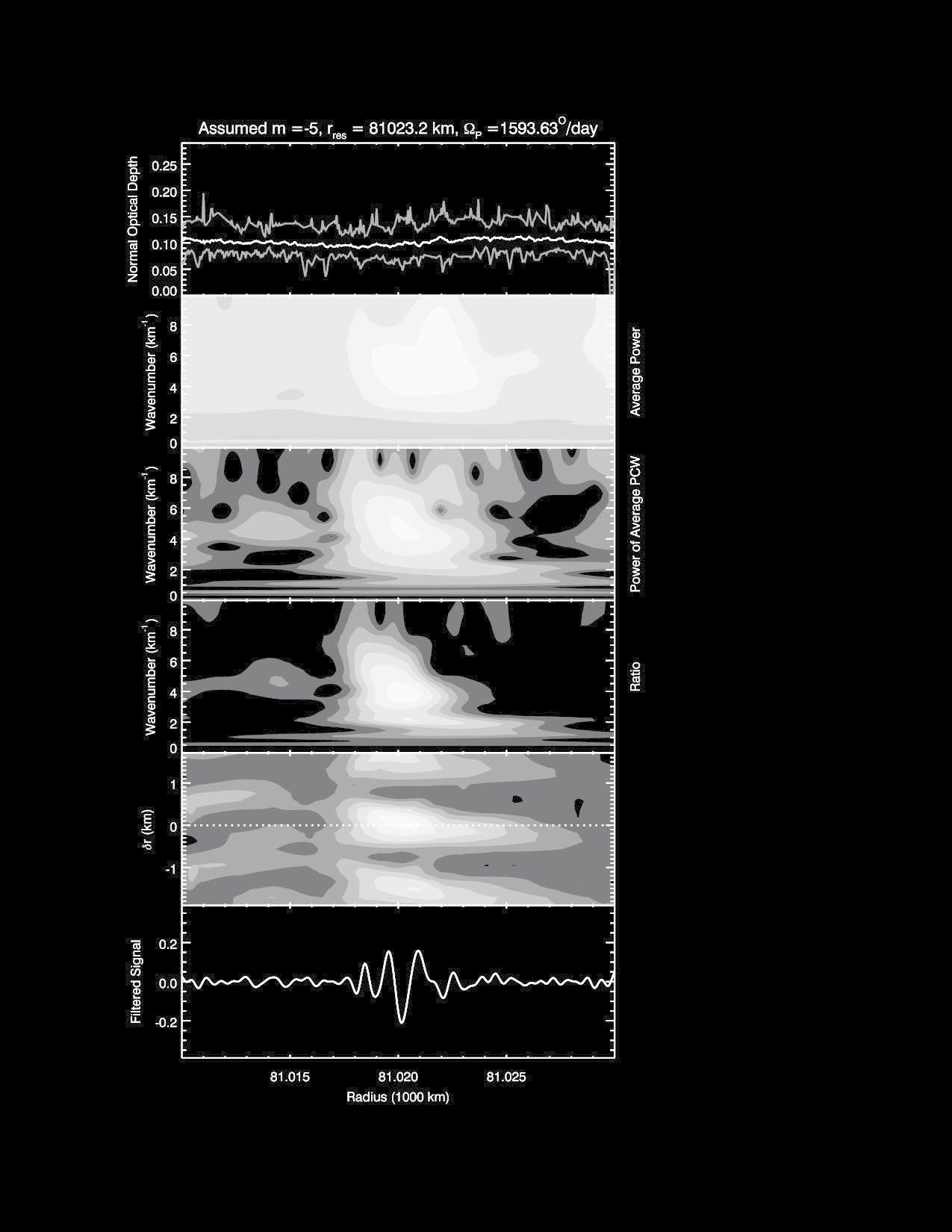 Average profile of 23 occultations
Average wavelet signal
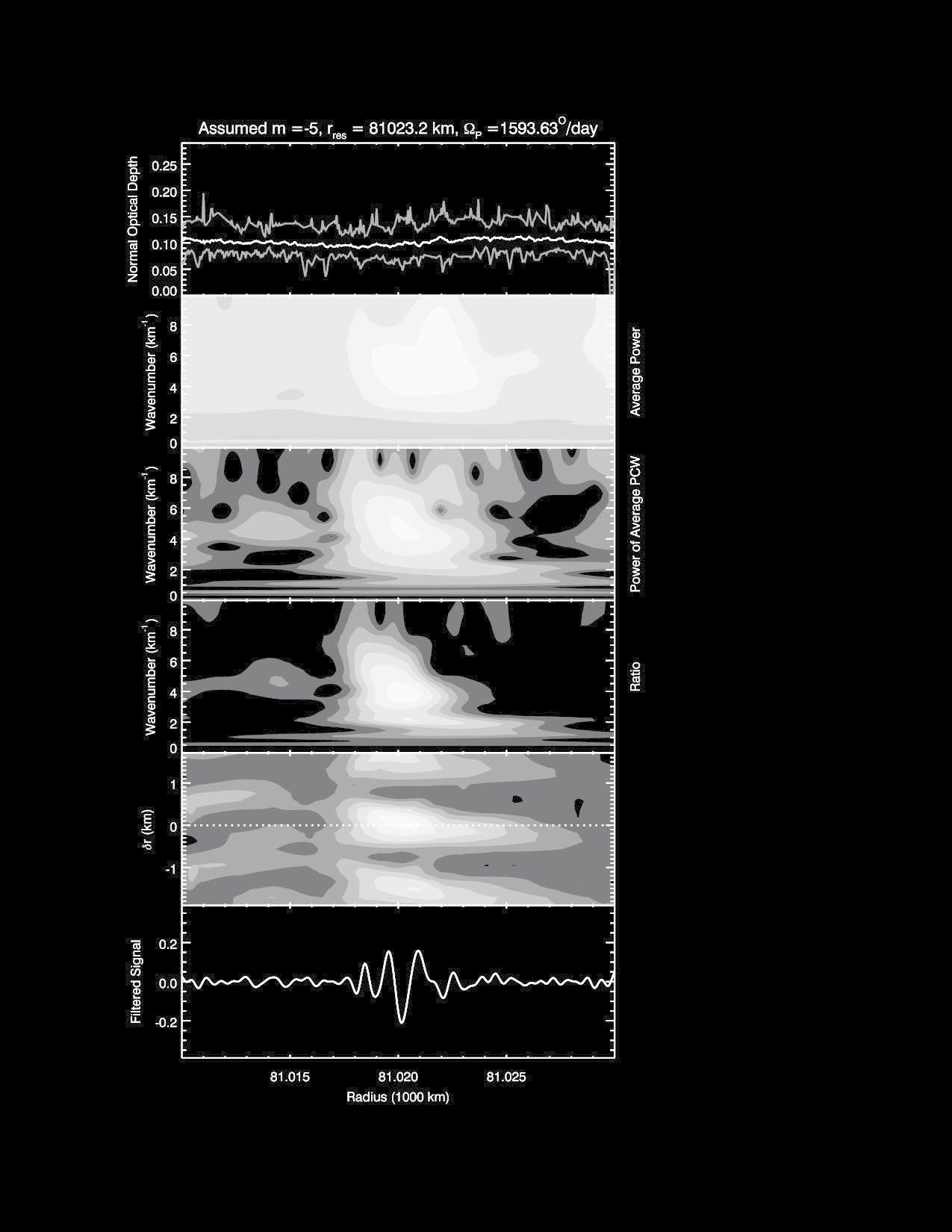 Fraction of signal consistent with  a 
5-armed spiral rotating at 1593.60/day
Fraction of signal consistent with  a 
5-armed spiral rotating at rates close to 1593.60/day
Reconstructed wave signal.
m=5
Detangling waves with wavelets
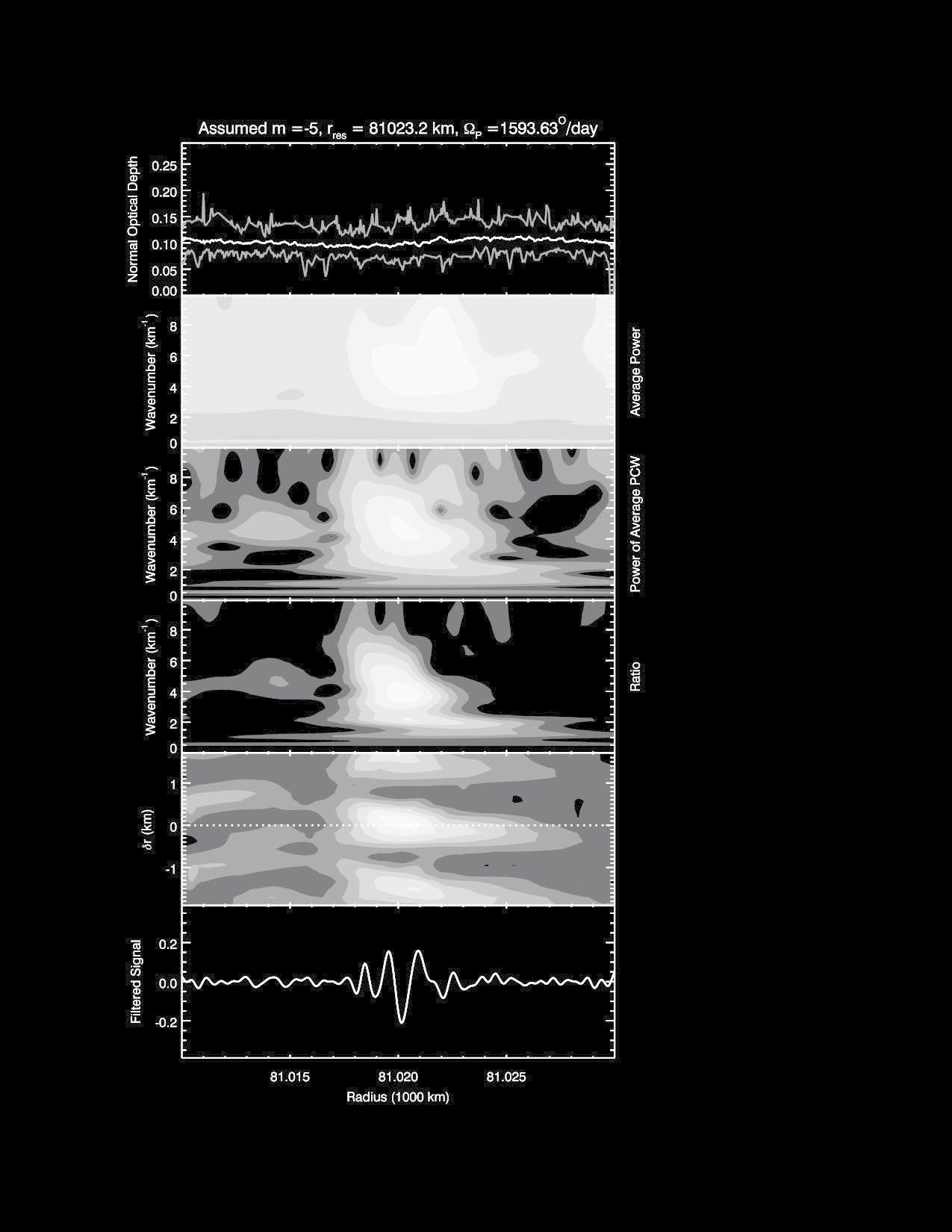 This particular region contains both an m=5 and a m=11 wave
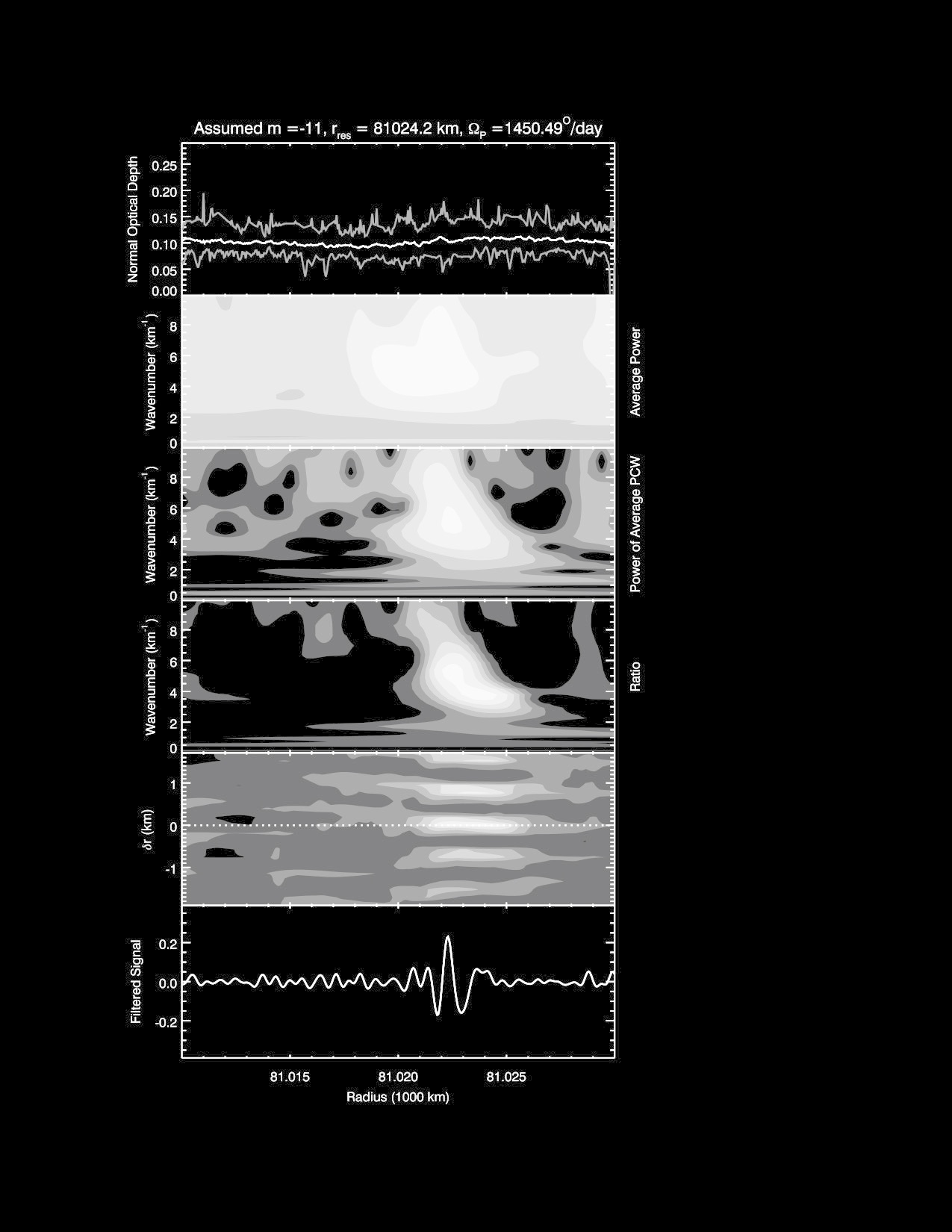 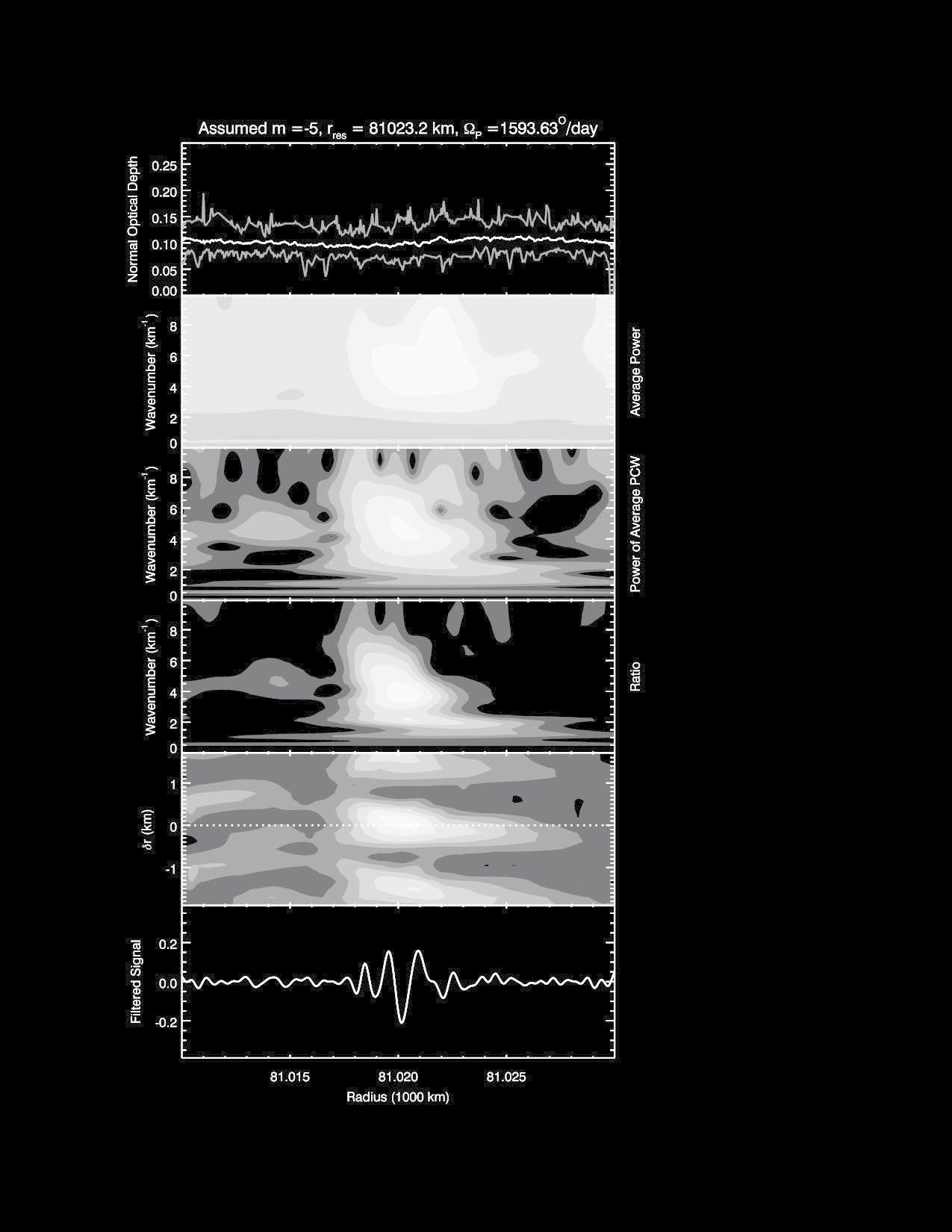 m=11
m=5
The m=5 wave is probably from a sectoral normal mode 
with 𝓁=m=5, 

The m=11 wave is probably from a mode with 𝓁=13, m=11.
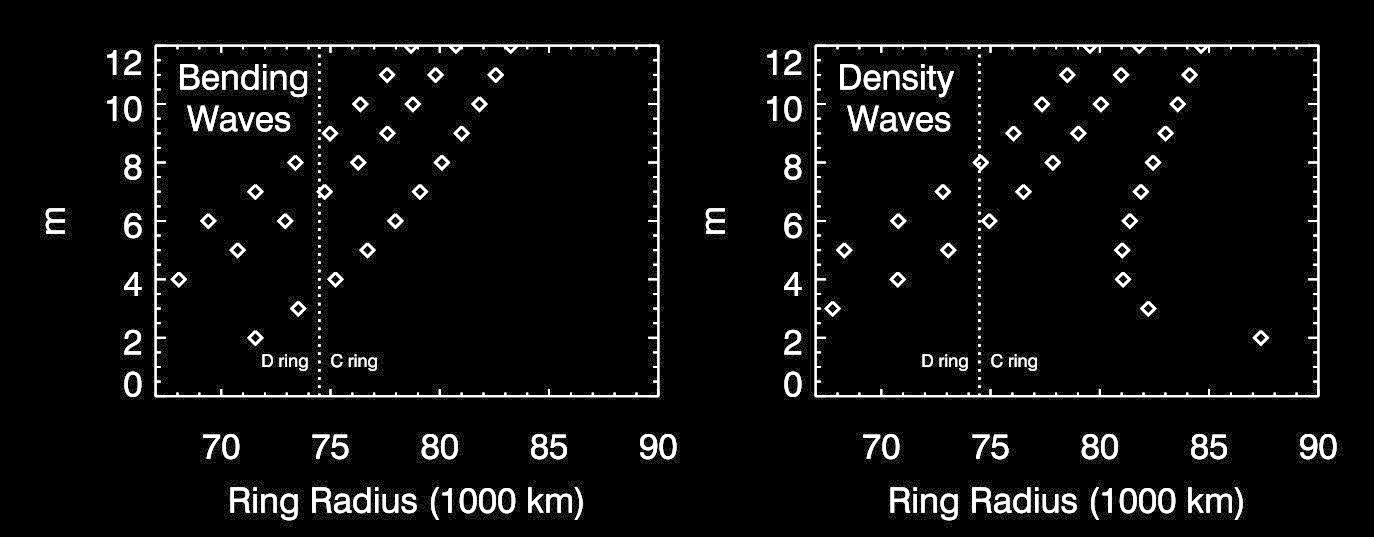 𝓁=m+4
𝓁=m+2
𝓁=m
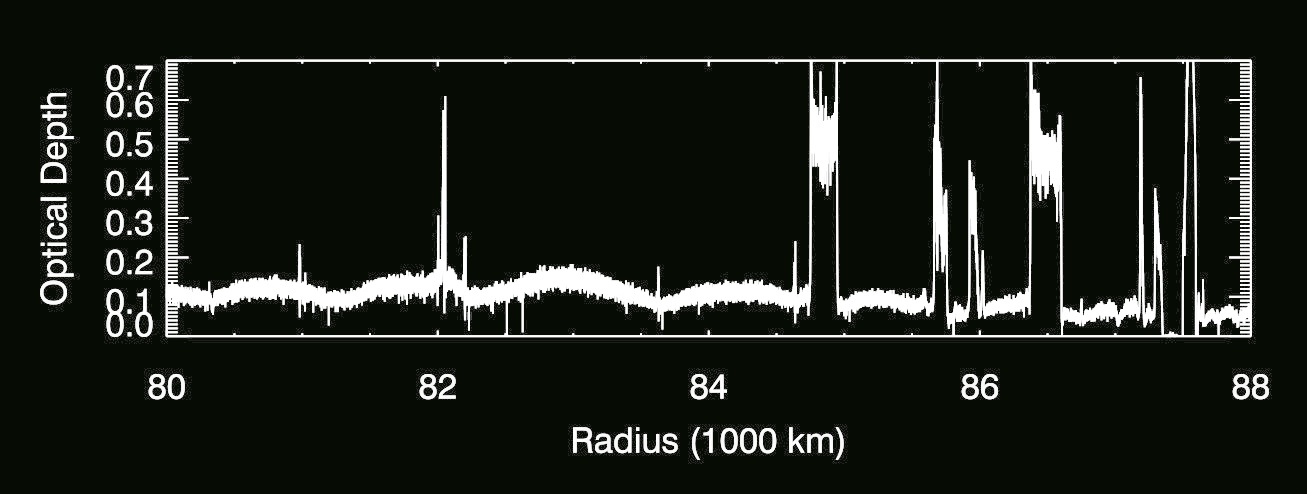 2
2
3
3
3
2
5
4
10
11
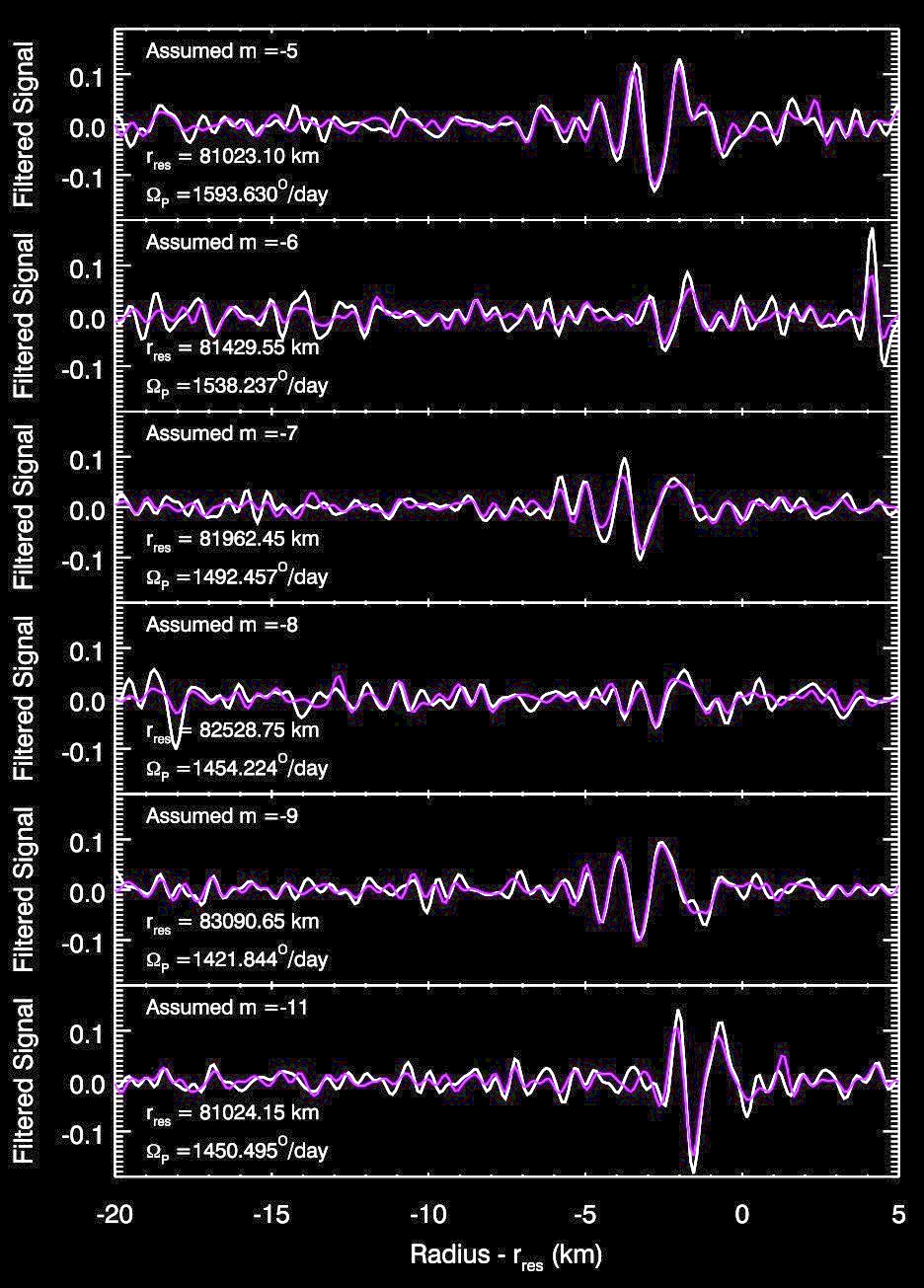 m = 5
More general searches also found weak signals with m=6,7,8 and 9 

The reconstructed profiles of these weaker waves are consistent across the course of the Cassini mission.

Data before 2010
Data after 2010
m = 6
m = 7
m = 8
m = 9
m = 11
These additional waves appear to fill out the sequence of sectoral normal modes.
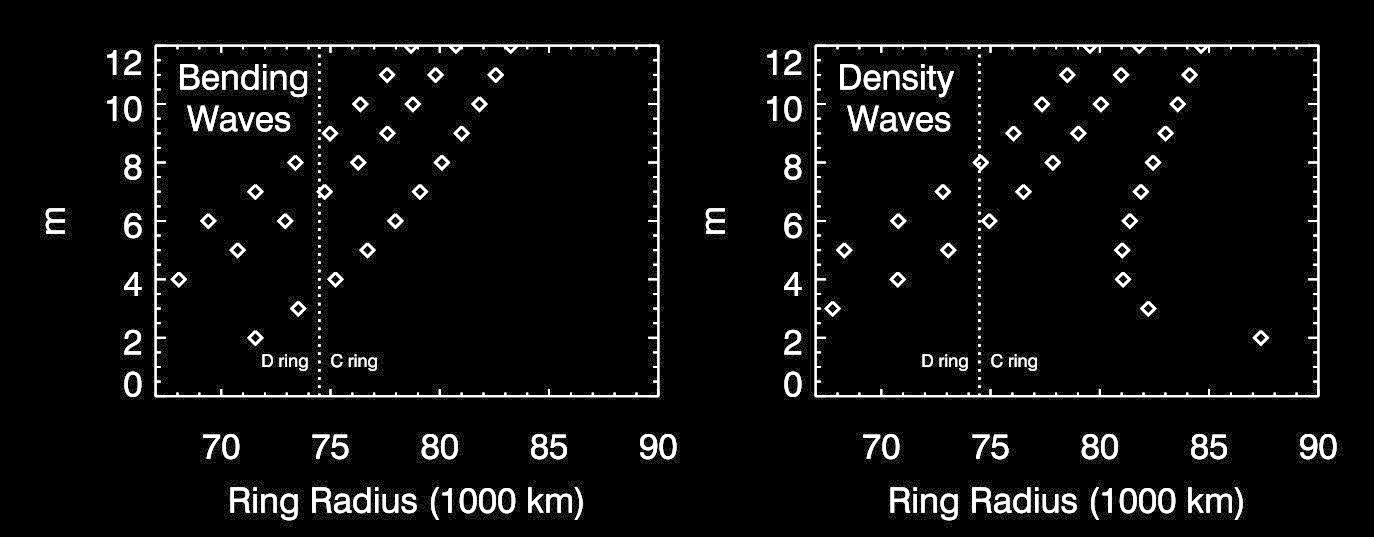 𝓁=m+4
𝓁=m+2
𝓁=m
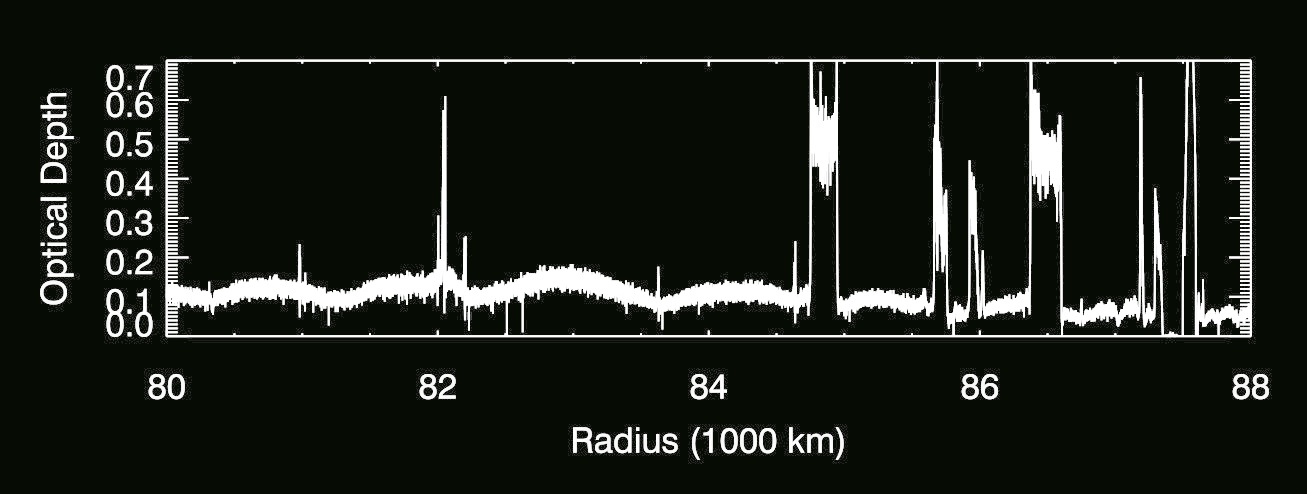 2
2
3
3
3
2
5
4
10
9
6
7
8
11
Current state of knowledge about Saturn’s normal modes
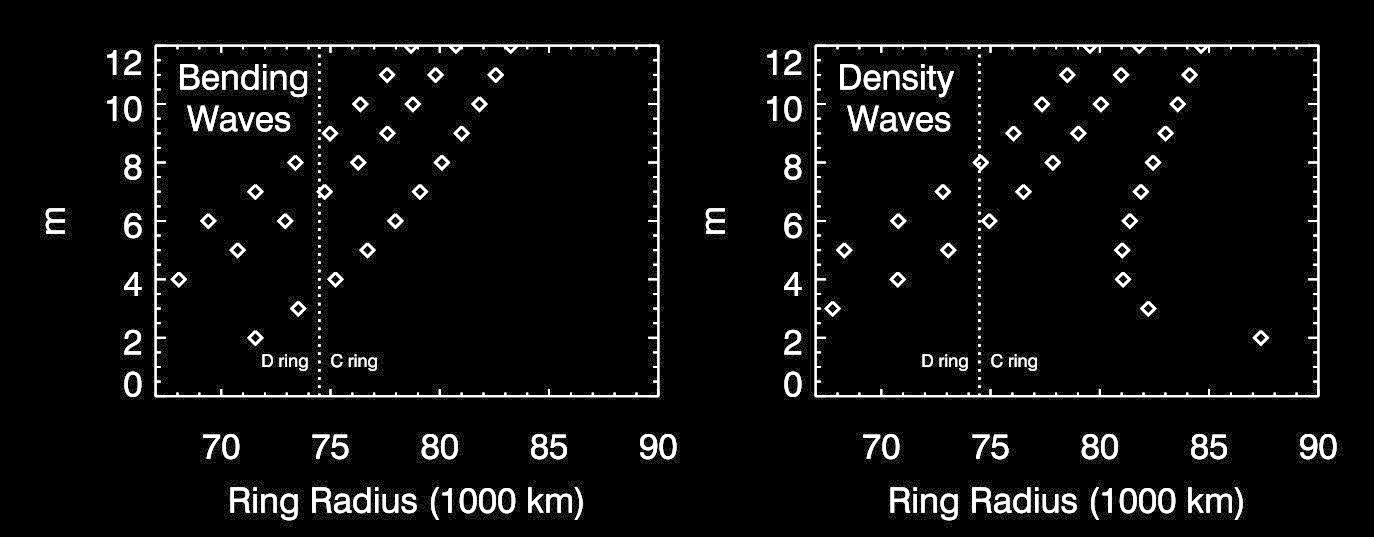 𝓁=m+5
𝓁=m+4
𝓁=m+3
𝓁=m+1
𝓁=m+2
𝓁=m
See talks by E. Dederick and C. Mankovich on what these mean for the planet!
Previously published (HN 2013, 2014; 
French et al. 2016)
French et al. 2018 (submitted)
Hedman et al. 2018 (submitted)
Why are the amplitudes of the sectoral waves so variable?
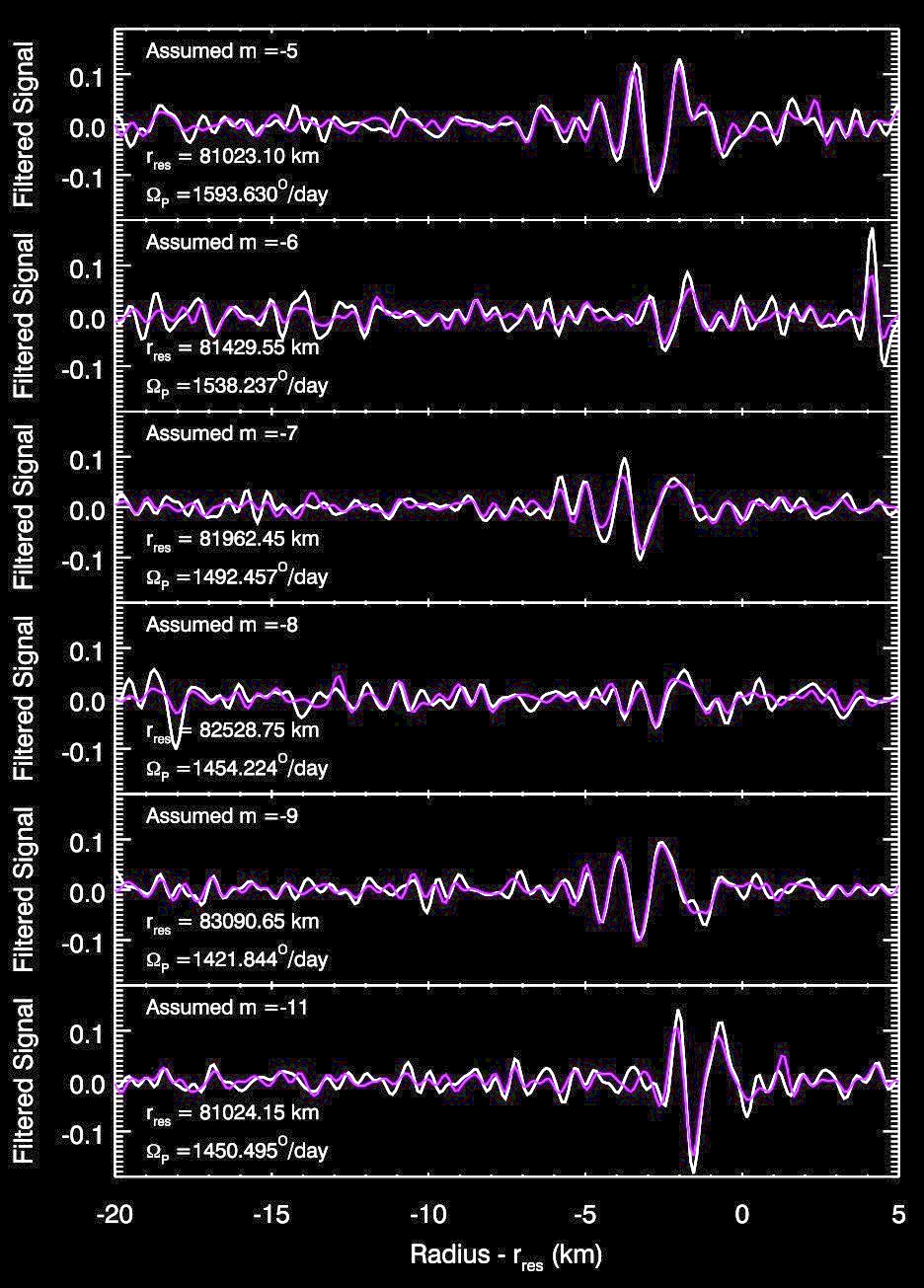 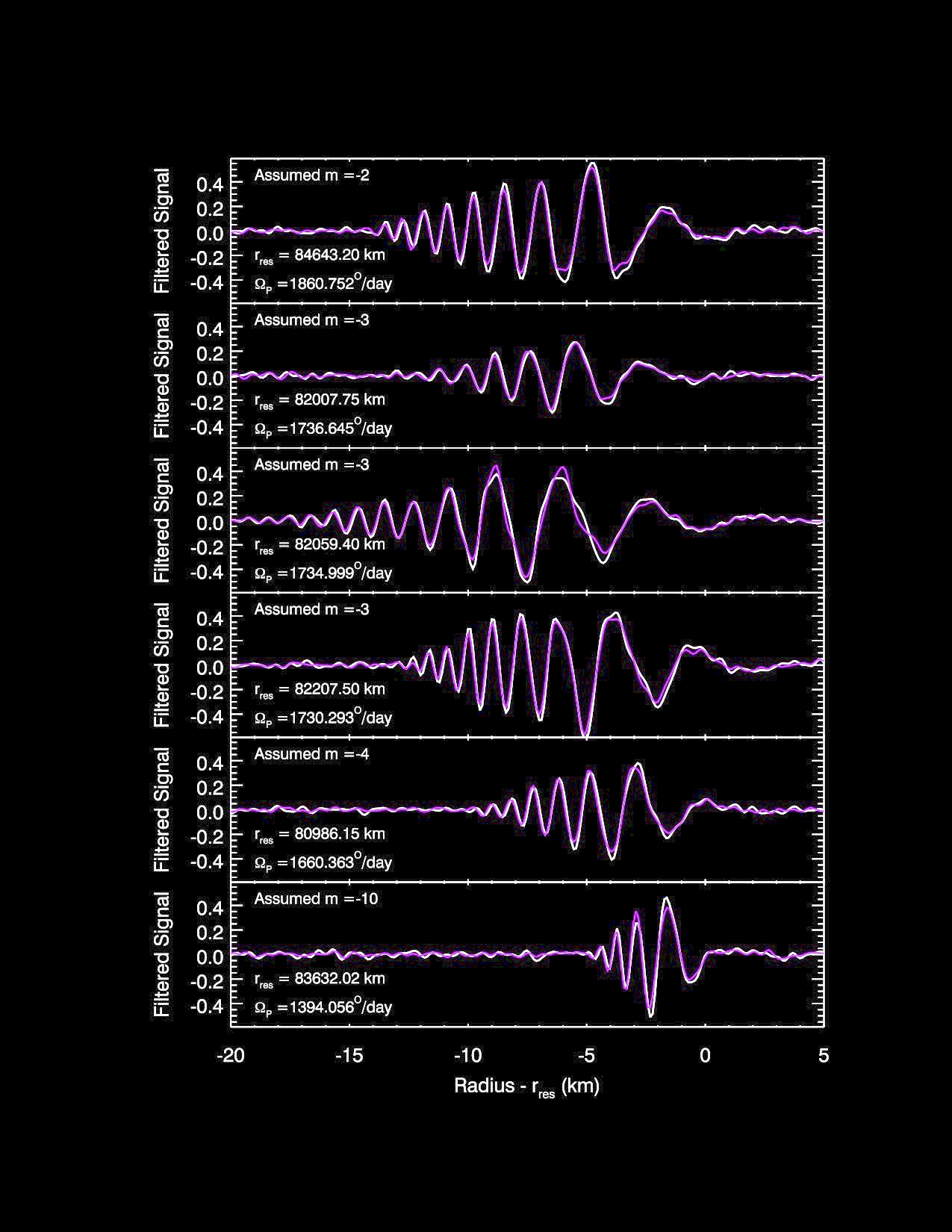 m = 2
m = 5
m = 3
m = 6
m = 3
m = 7
m = 3
m = 8
m = 9
m = 4
m = 10
m = 11
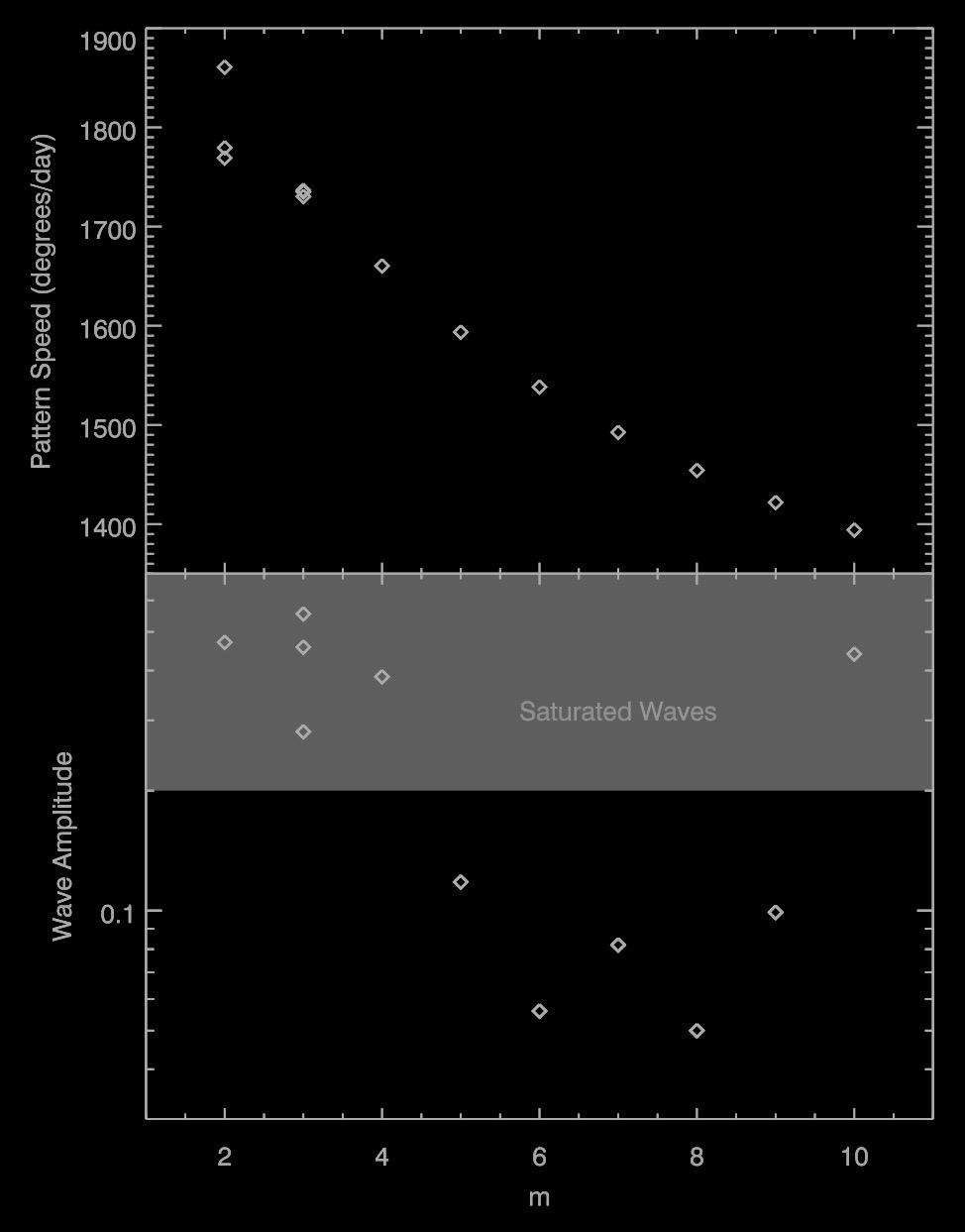 What determines the strength of the normal mode amplitudes inside the planet?
Similar techniques allowed us to find other waves
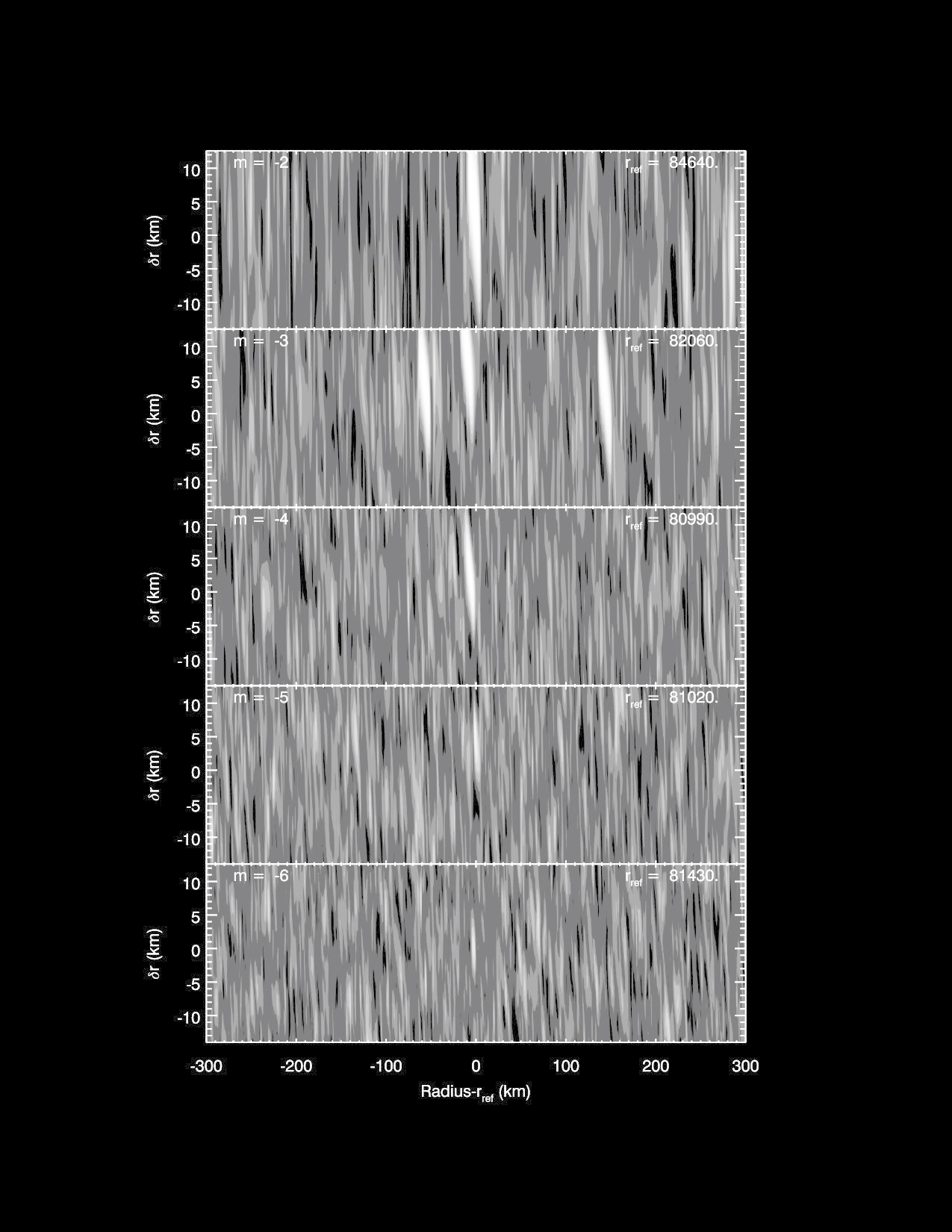 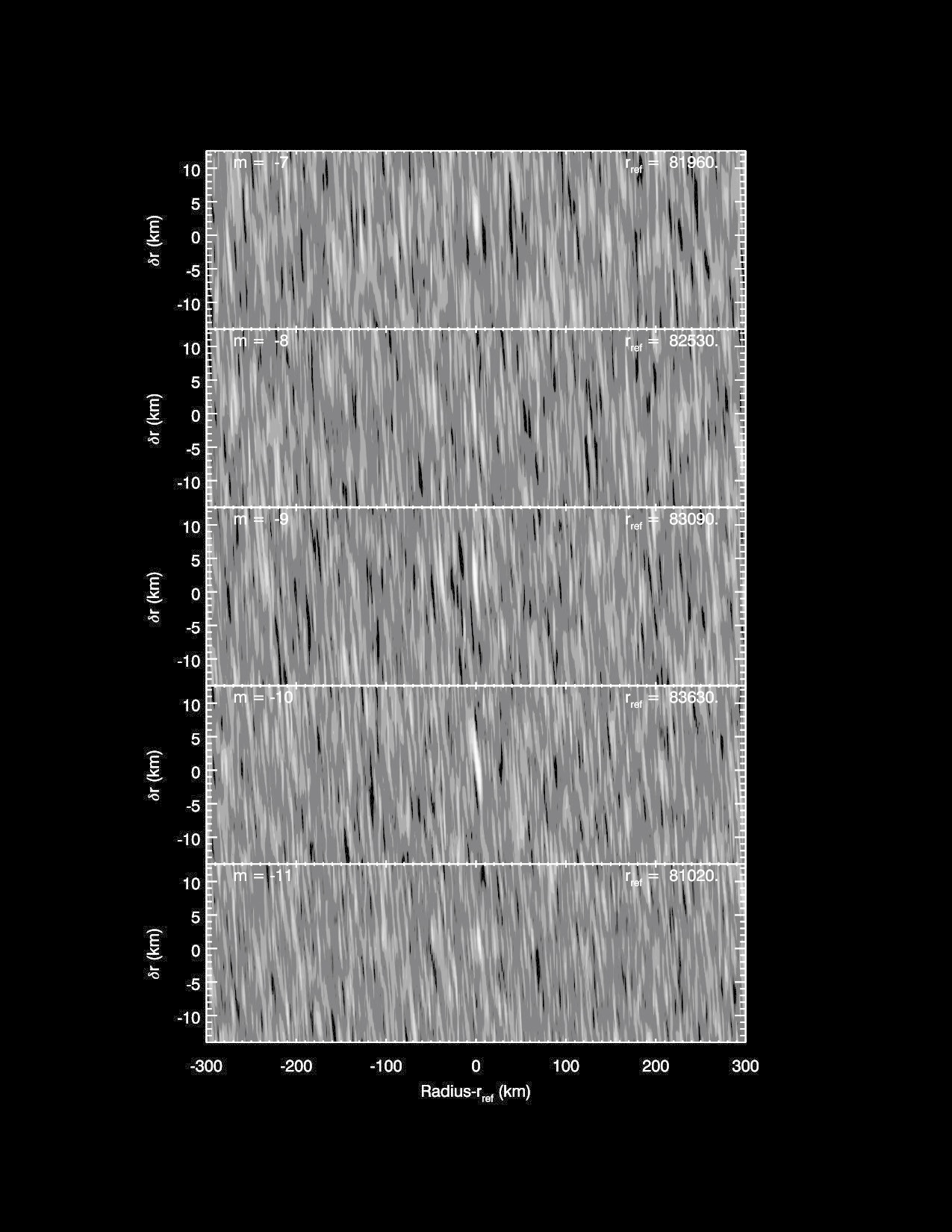 m = 2
m = 7
m = 3
m = 8
m = 4
m = 9
m = 10
m = 5
m = 6
m = 11
 (non-sectoral)
Previously, we had identified 8 strong waves associated with fundamental planetary normal modes
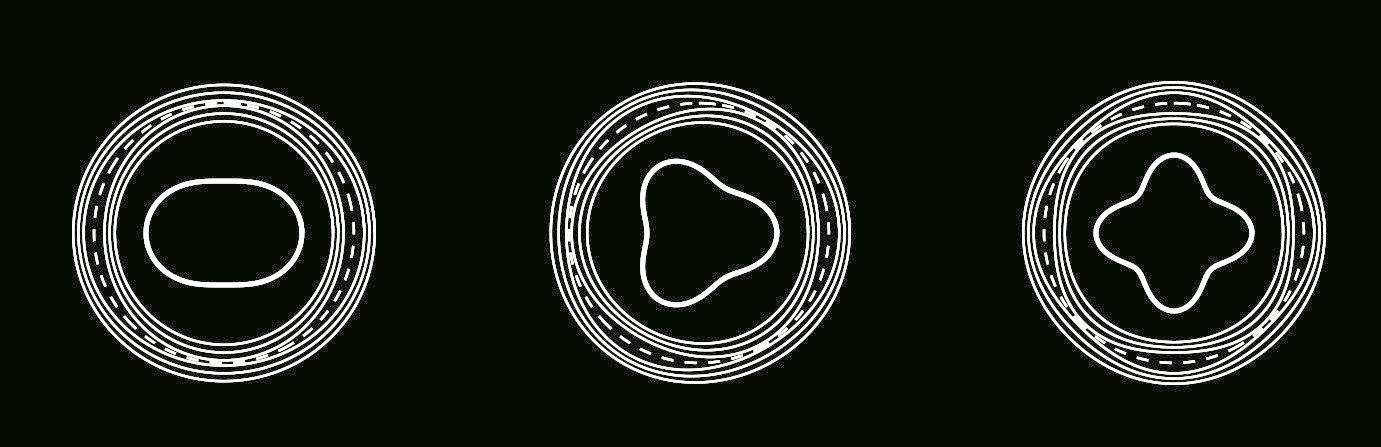 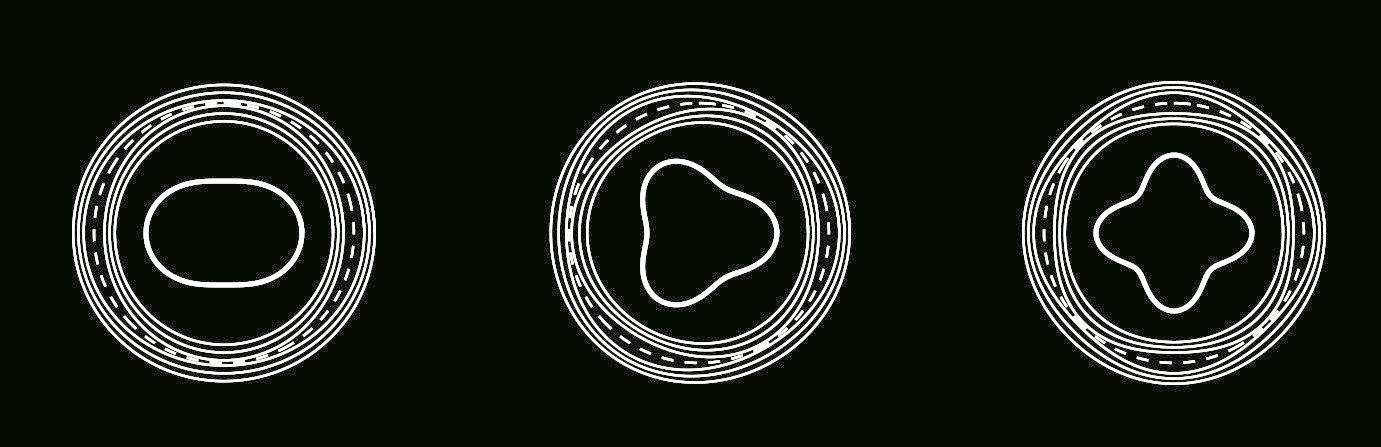 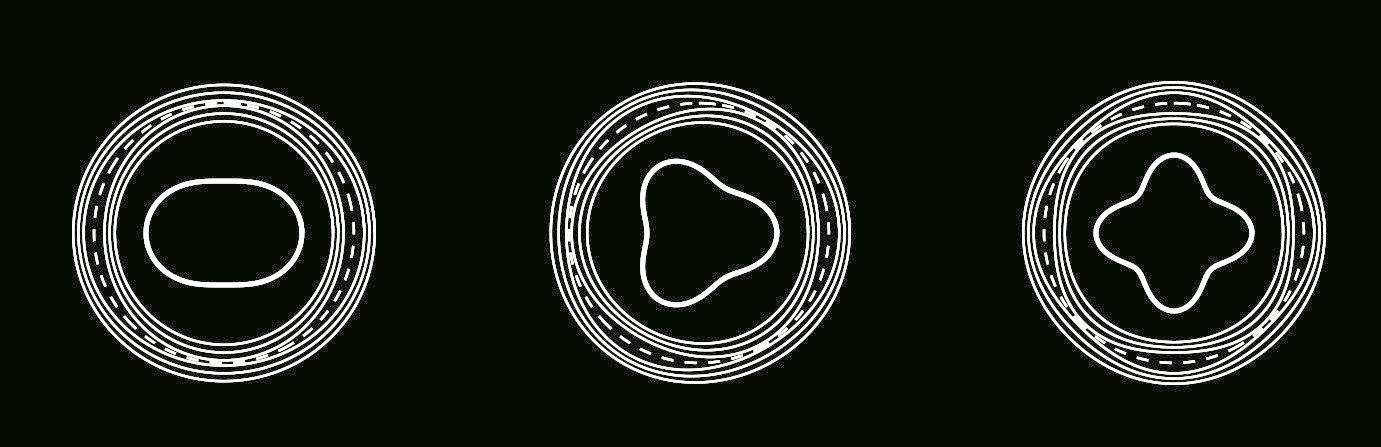 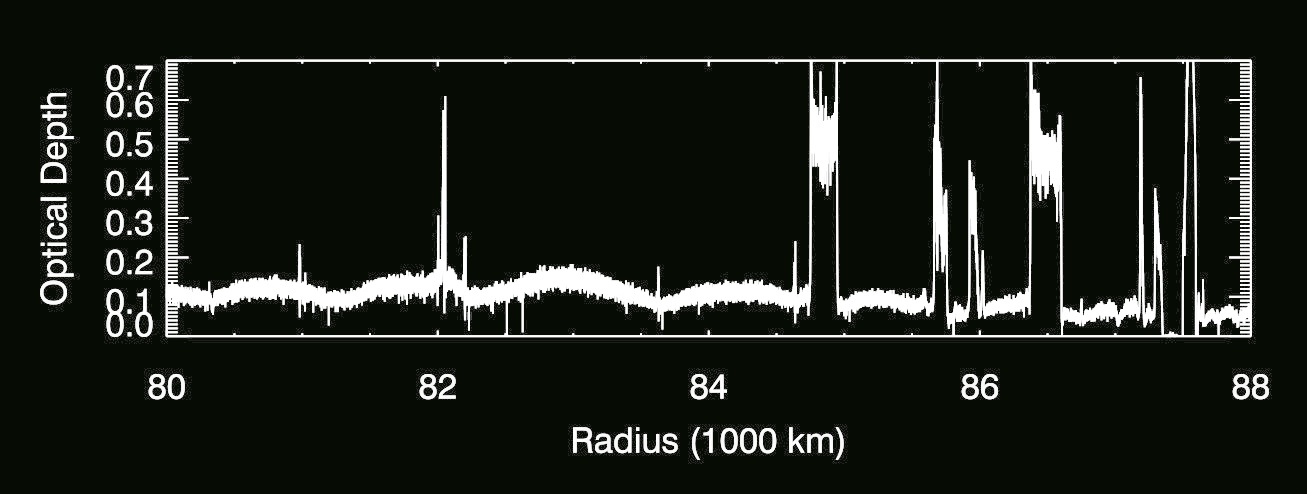 m=2
m=3
m=2
m=3
m=3
m=4
m=2
m=10
Normal modes with  𝓁=m, m+2… generate density waves
Normal modes with  𝓁=m+1, m+3… generate bending waves
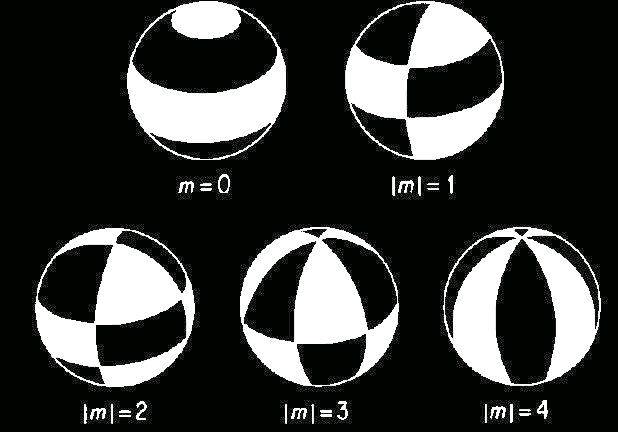 All 𝓁=4
Marley & Porco (1993)